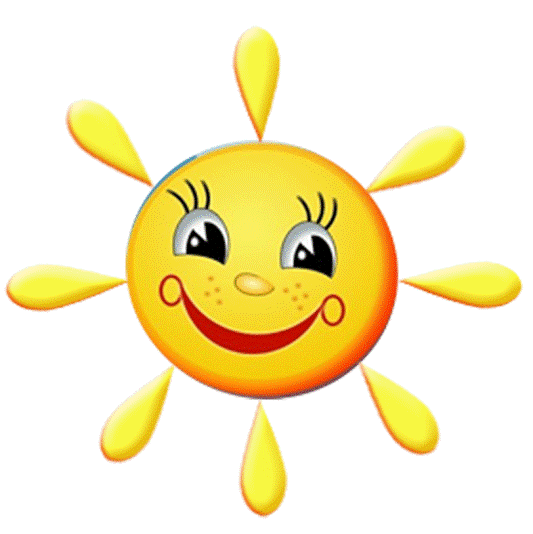 Игра разработана студенткой 
Кировского педагогического колледжа
Оленевой Дарьей
«Колобок учит ПДД»
Интерактивная играДля детей 5-7 лет
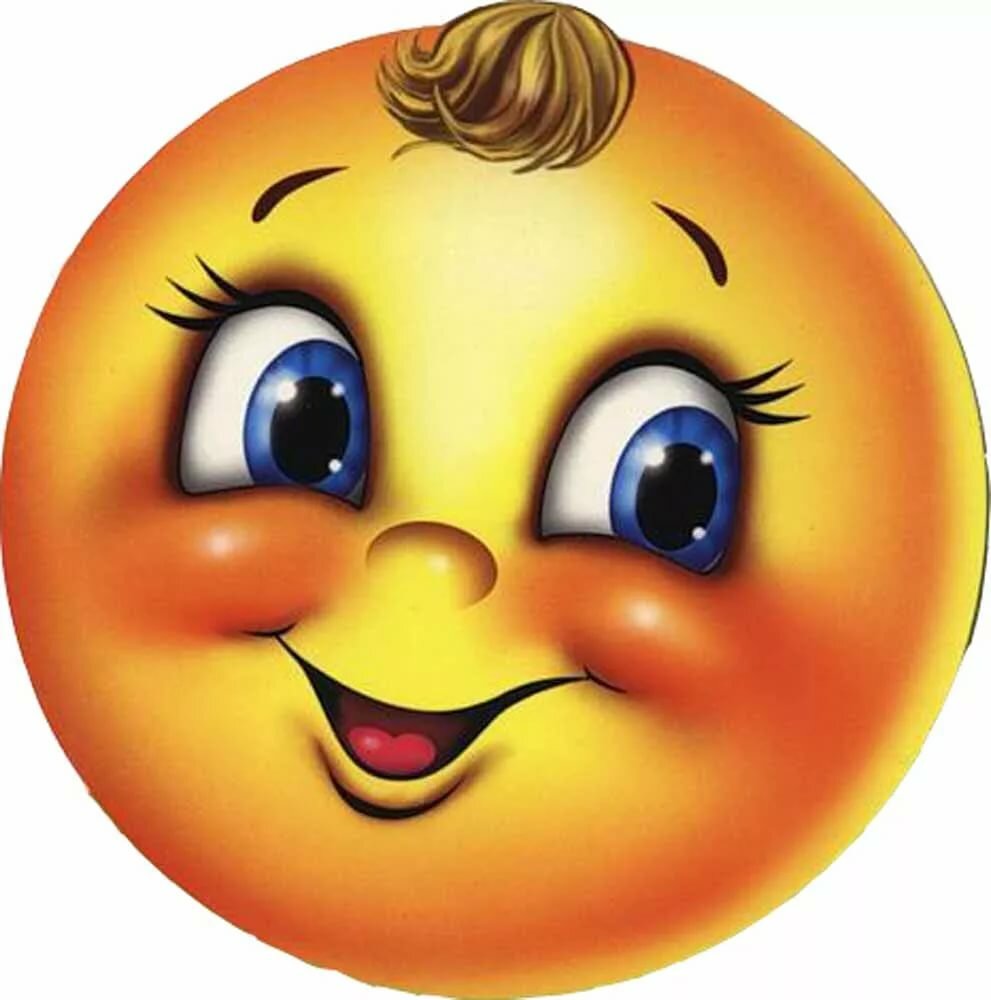 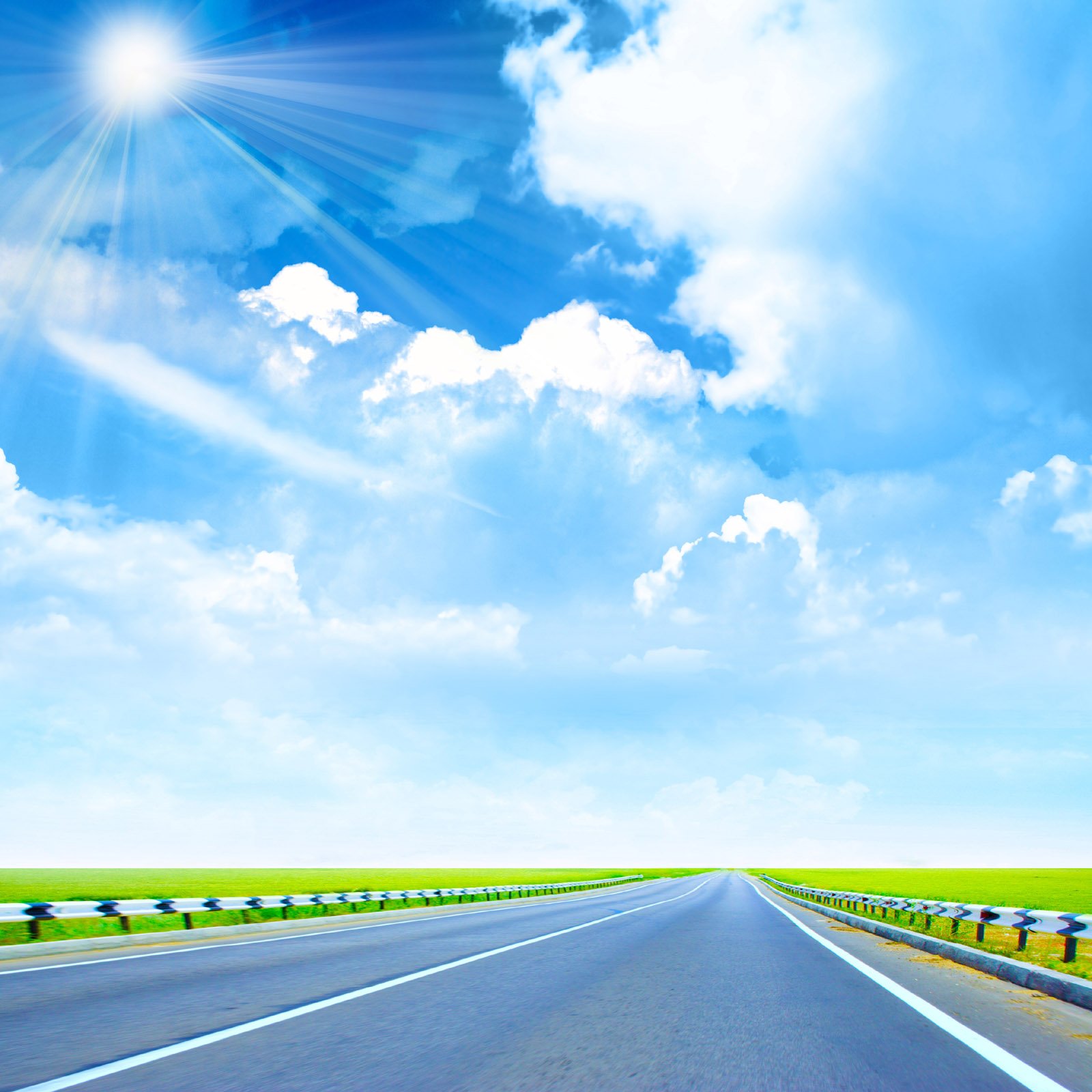 Друзья, приглашаю вас в 
путешествие  на автобусе
 в страну правил дорожного движения
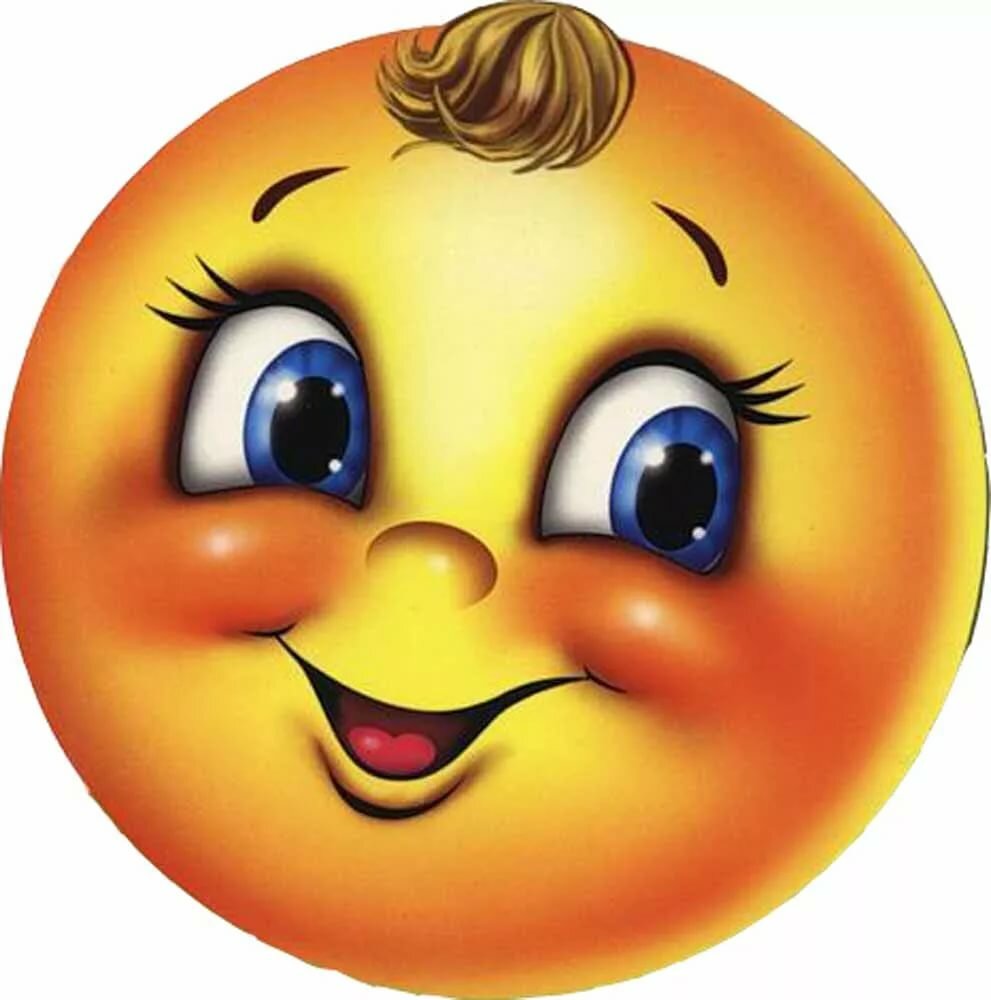 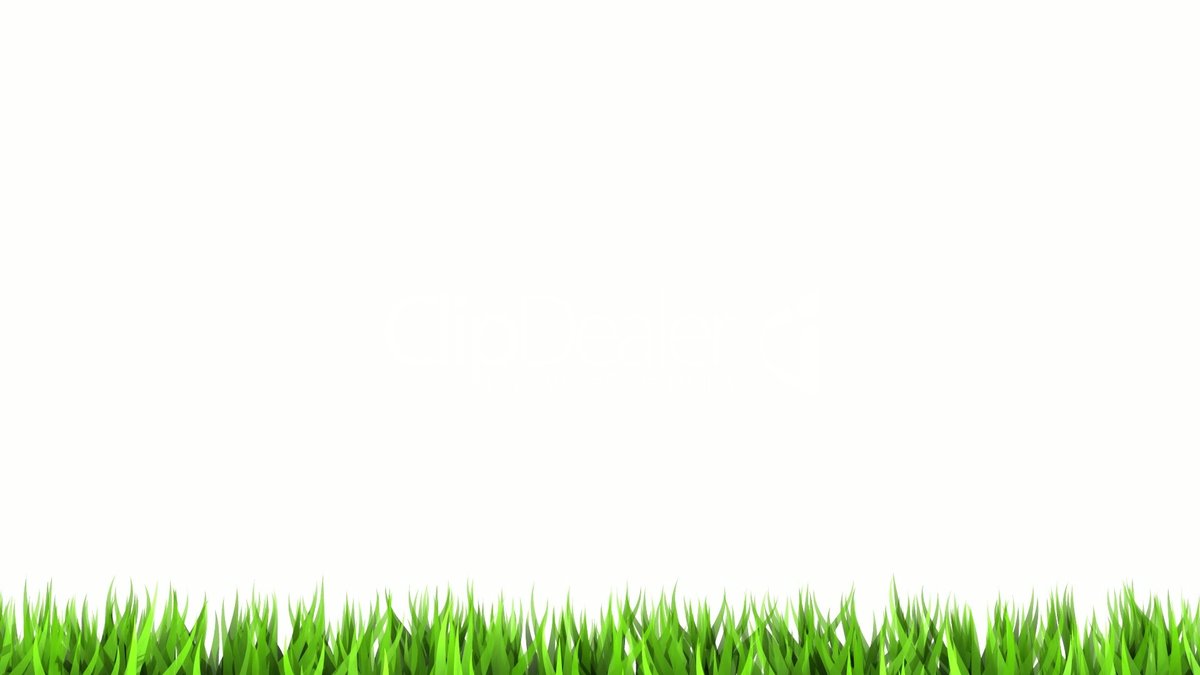 Остановка 
«4 лишний»
Остановка
«Найди ошибку»
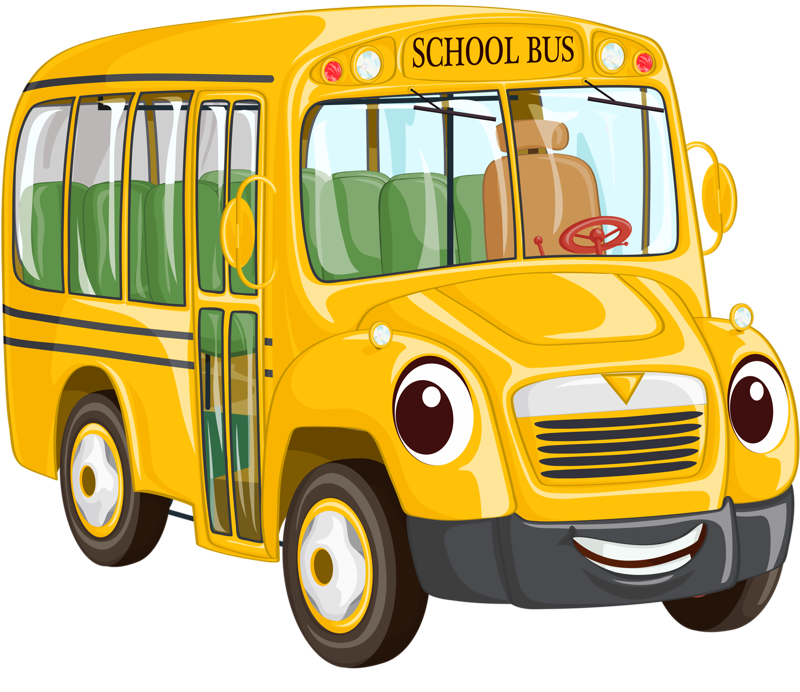 Остановка
«Загадки»
Остановка
«Дорожные Знаки»
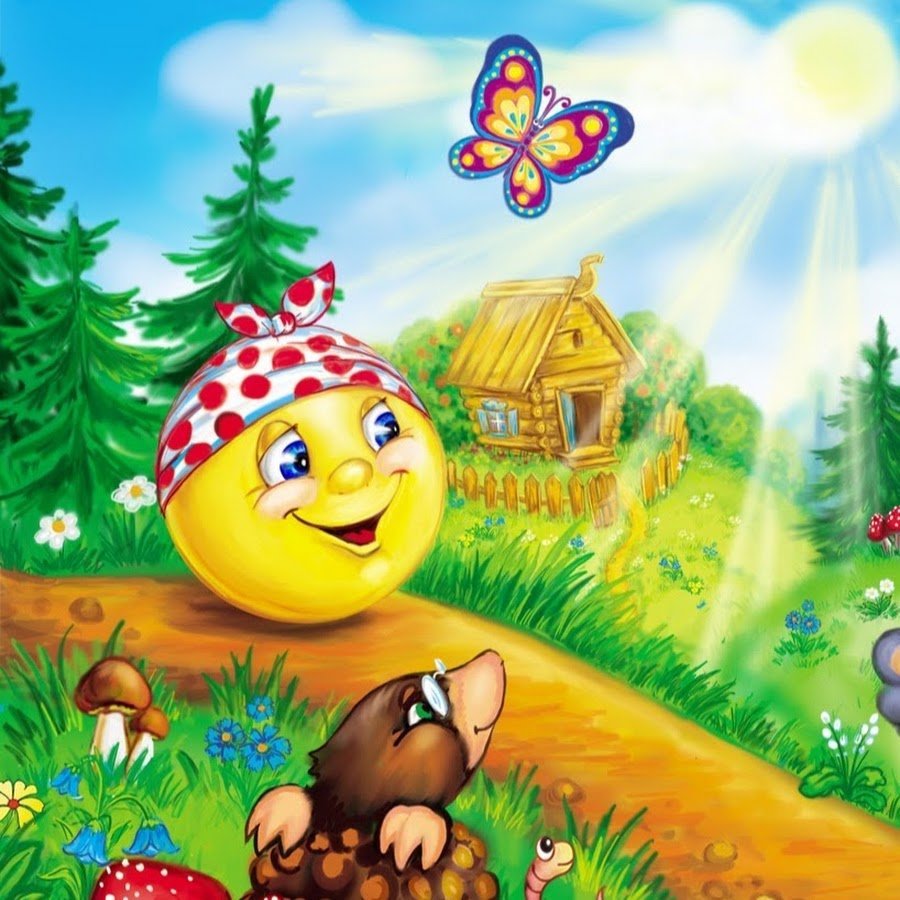 Остановка
Игра
 «4 Лишний»
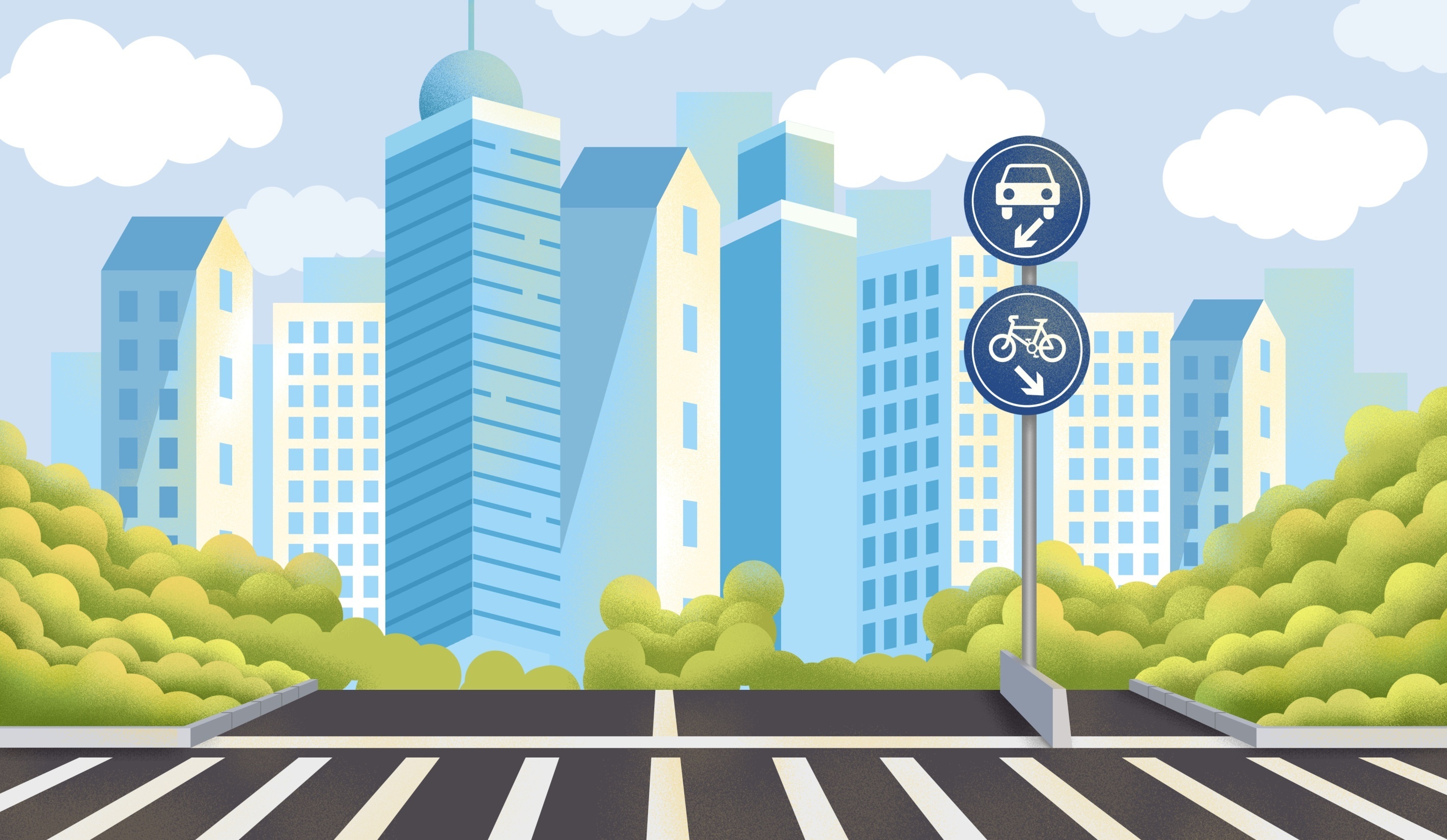 «4 лишний»Игровая задача: Определить какая картинка лишняя, объяснив свой выбор.Игровые правила: Рассмотреть картинки. Найти лишнюю. Объяснить свой выбор.
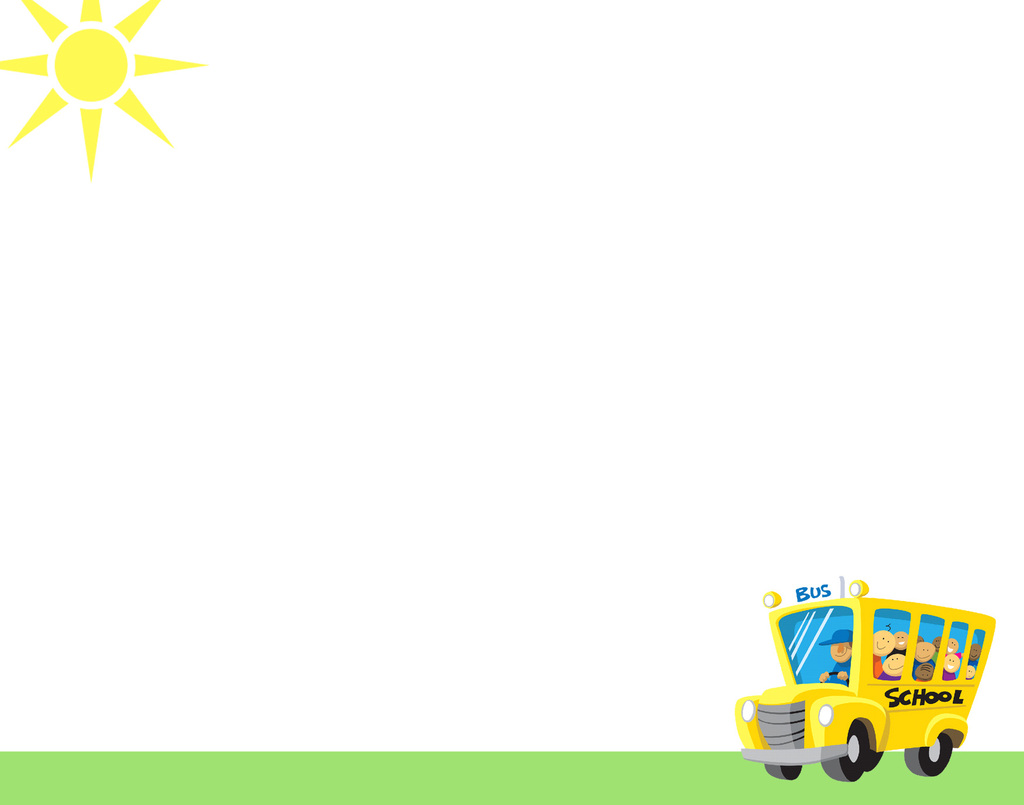 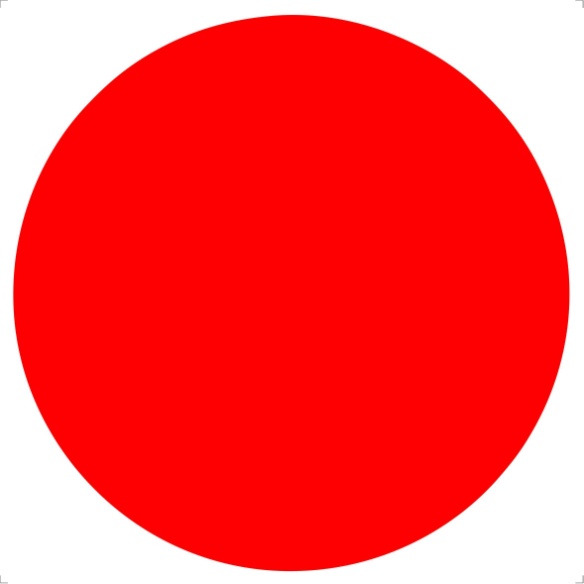 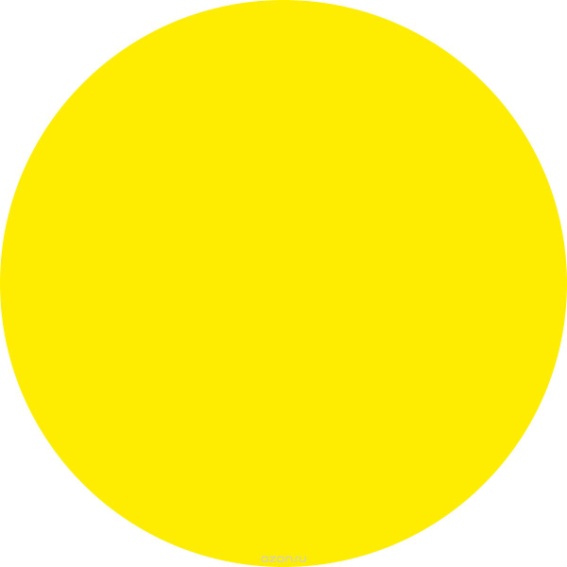 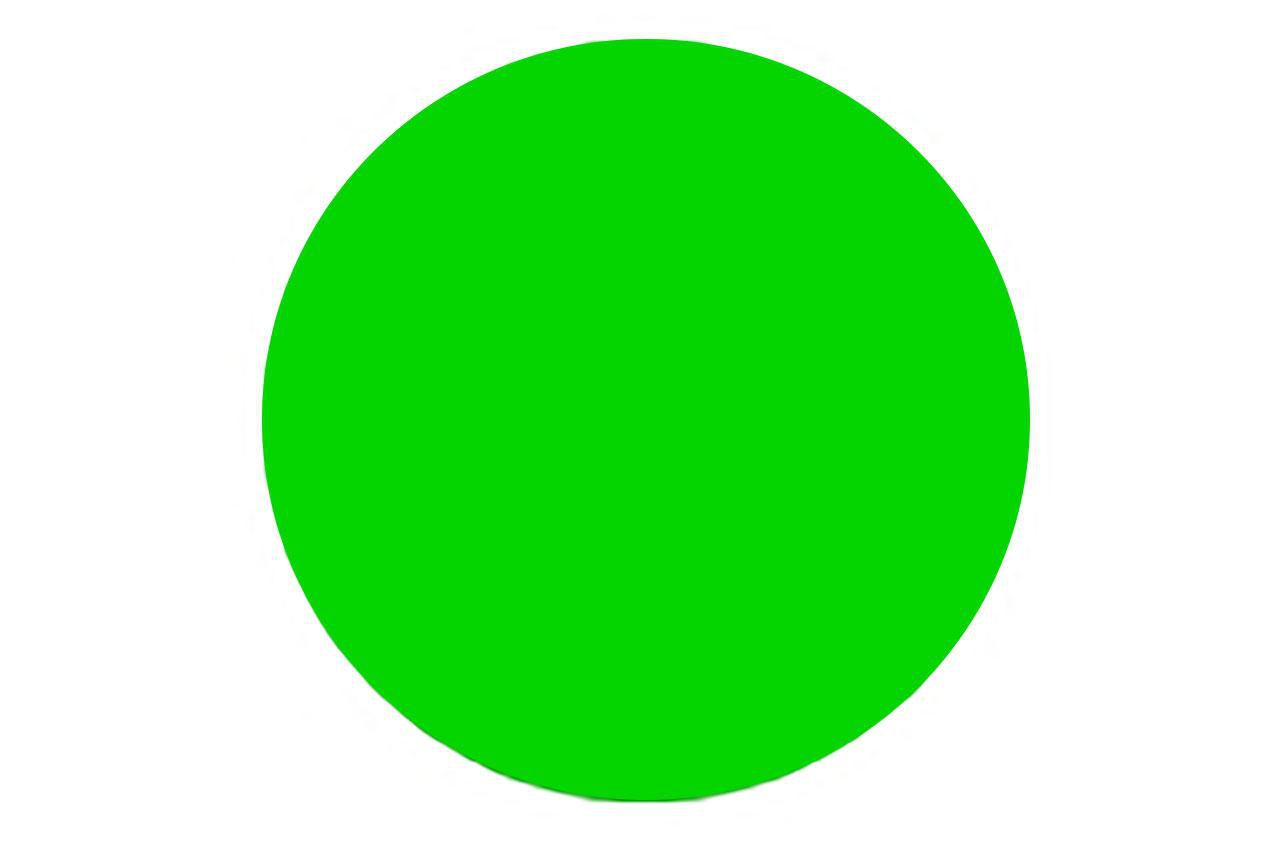 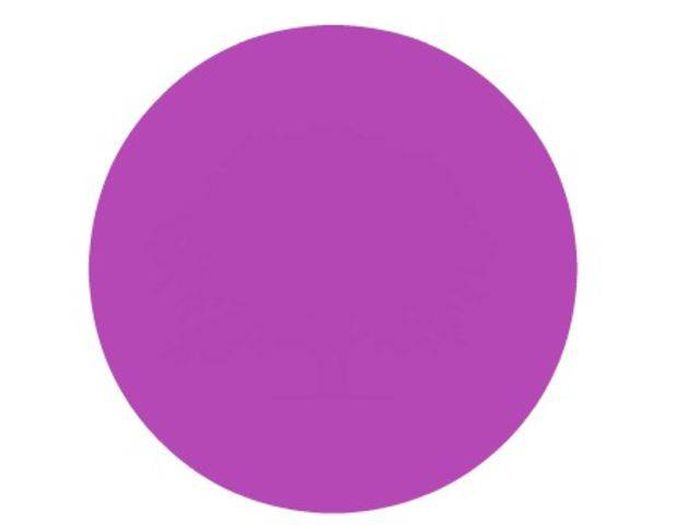 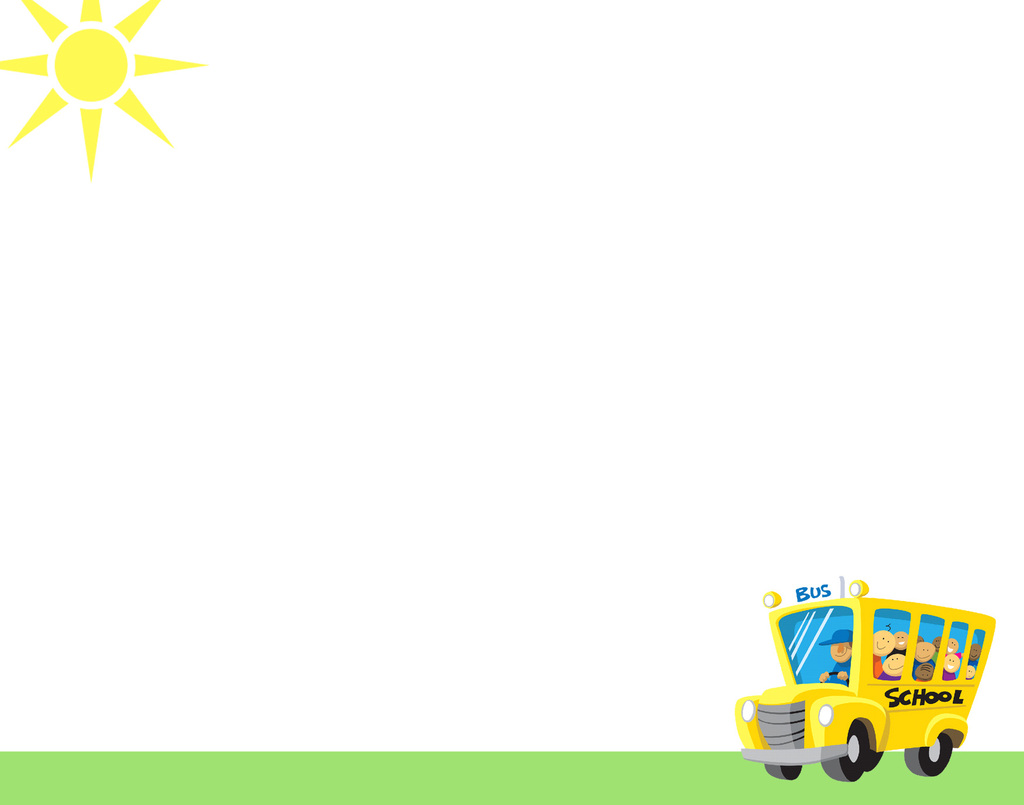 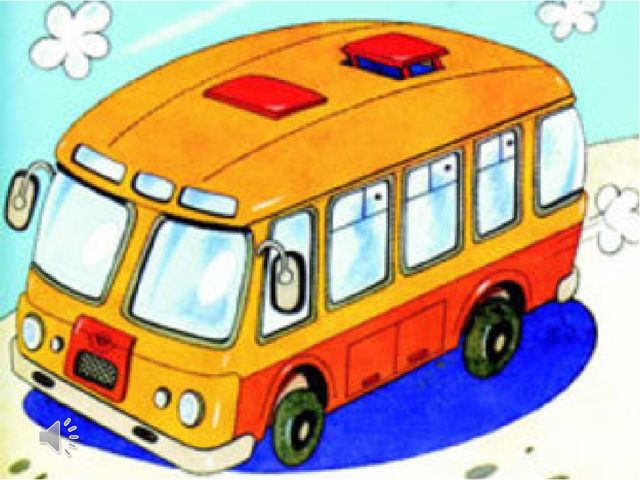 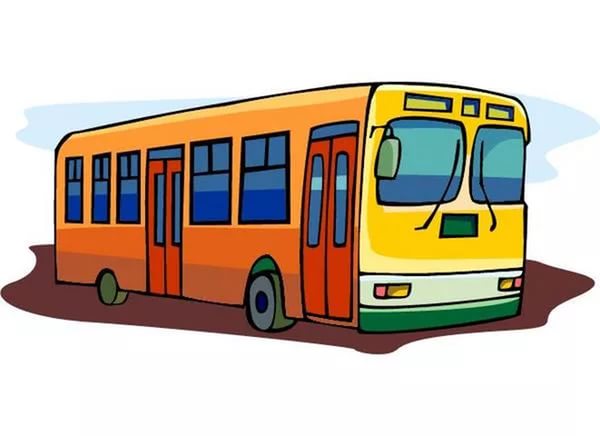 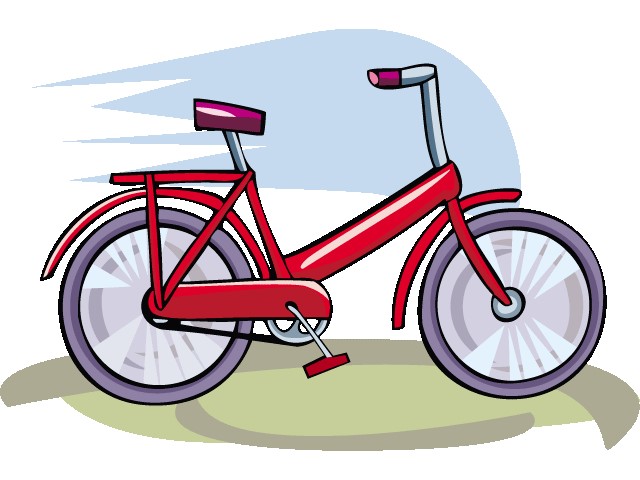 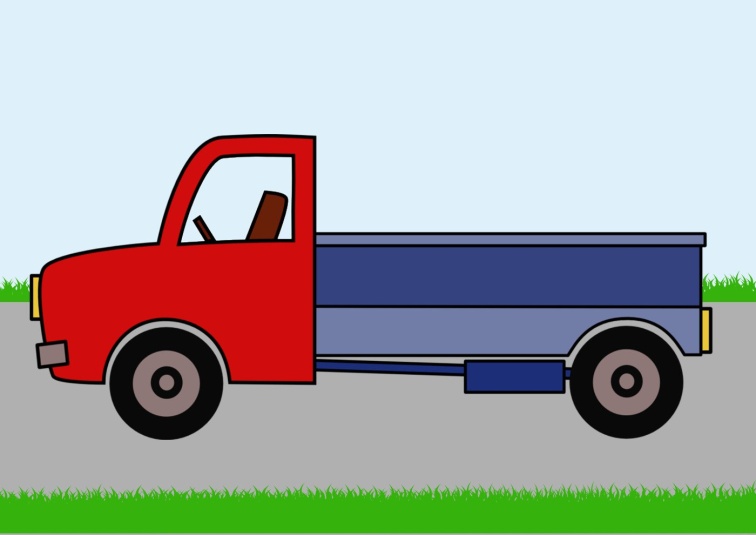 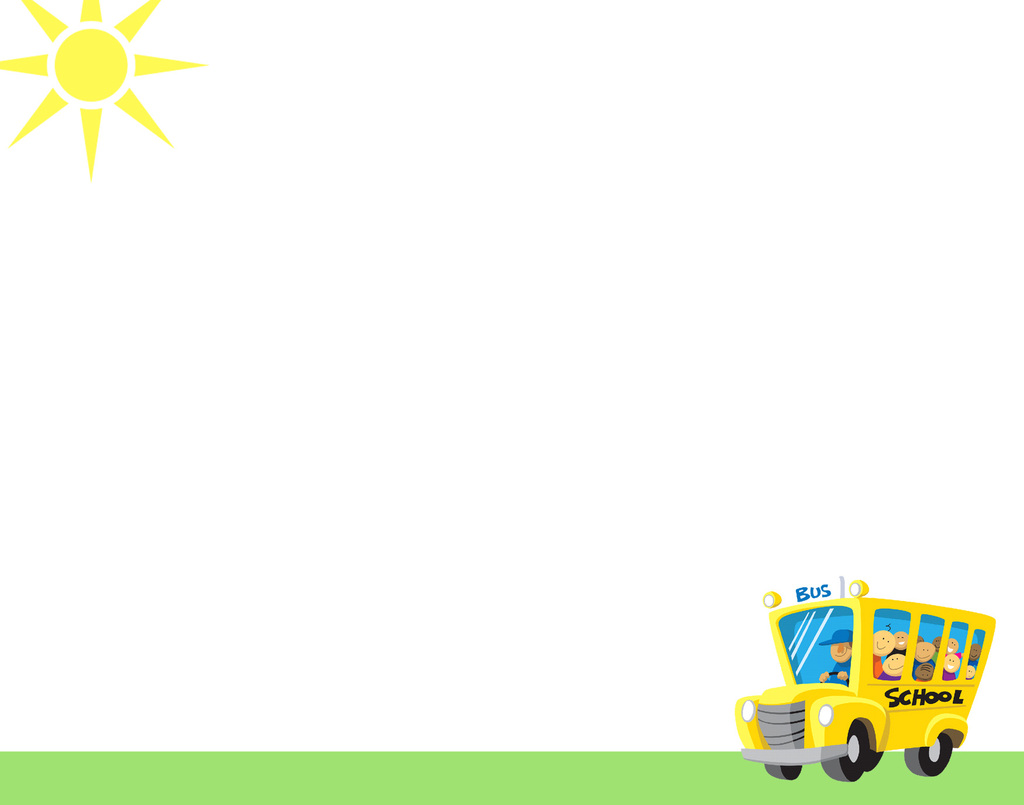 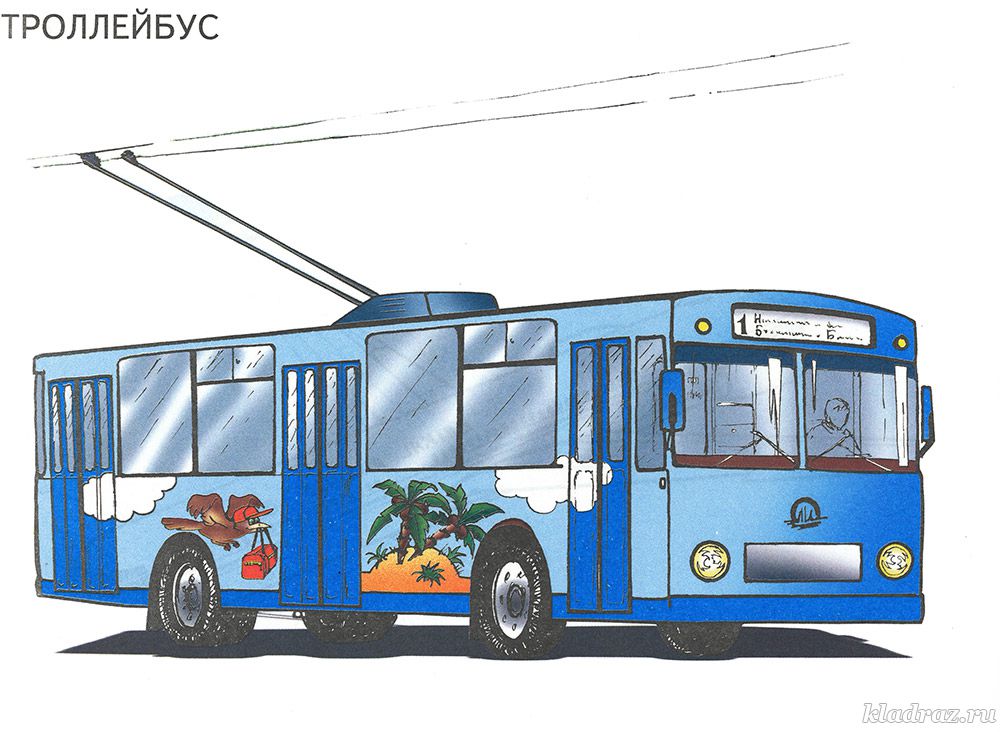 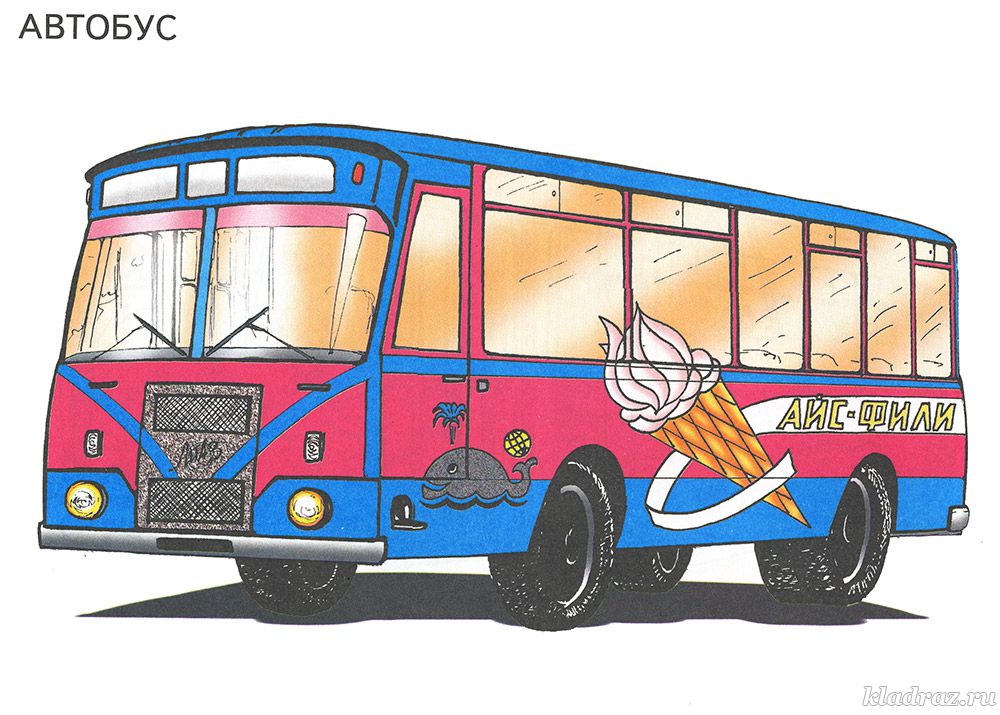 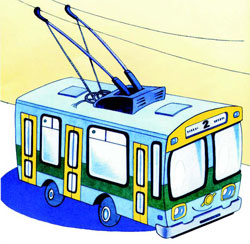 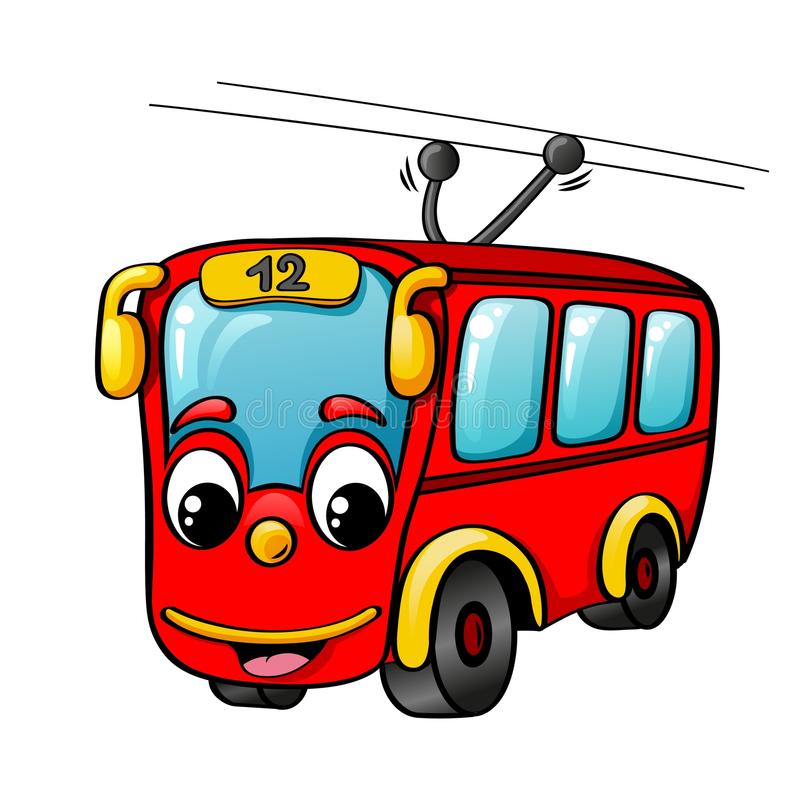 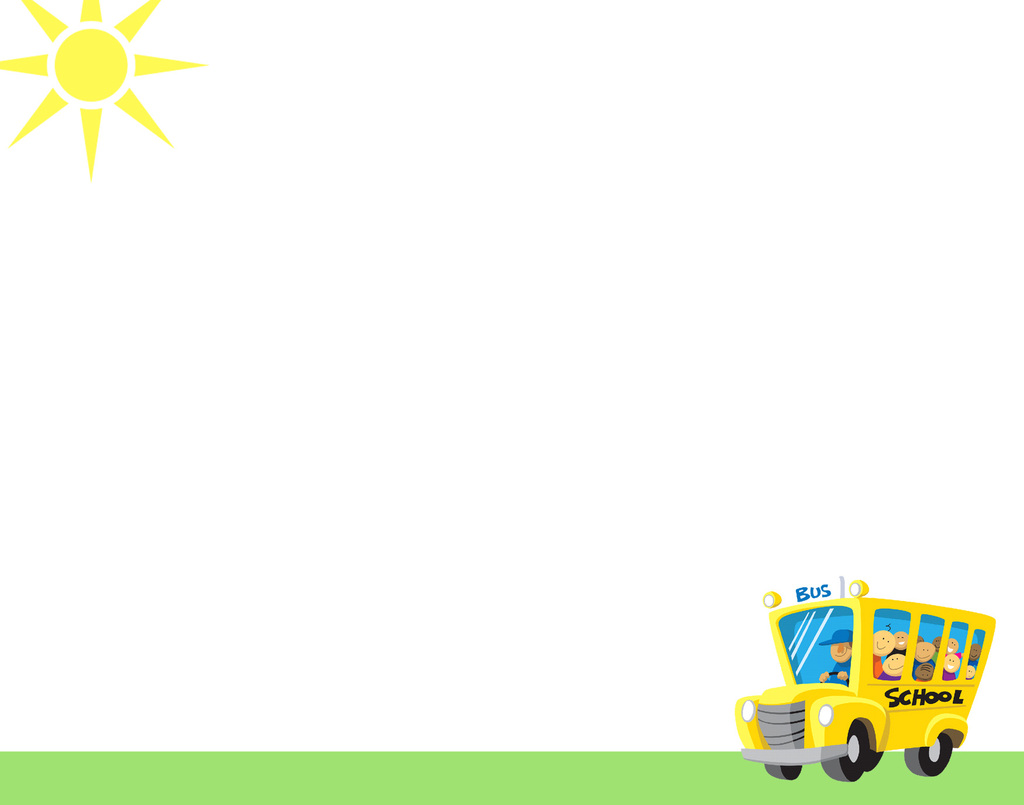 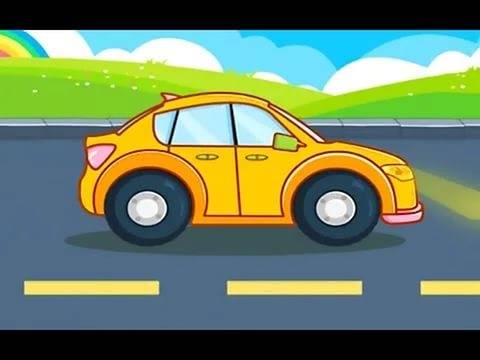 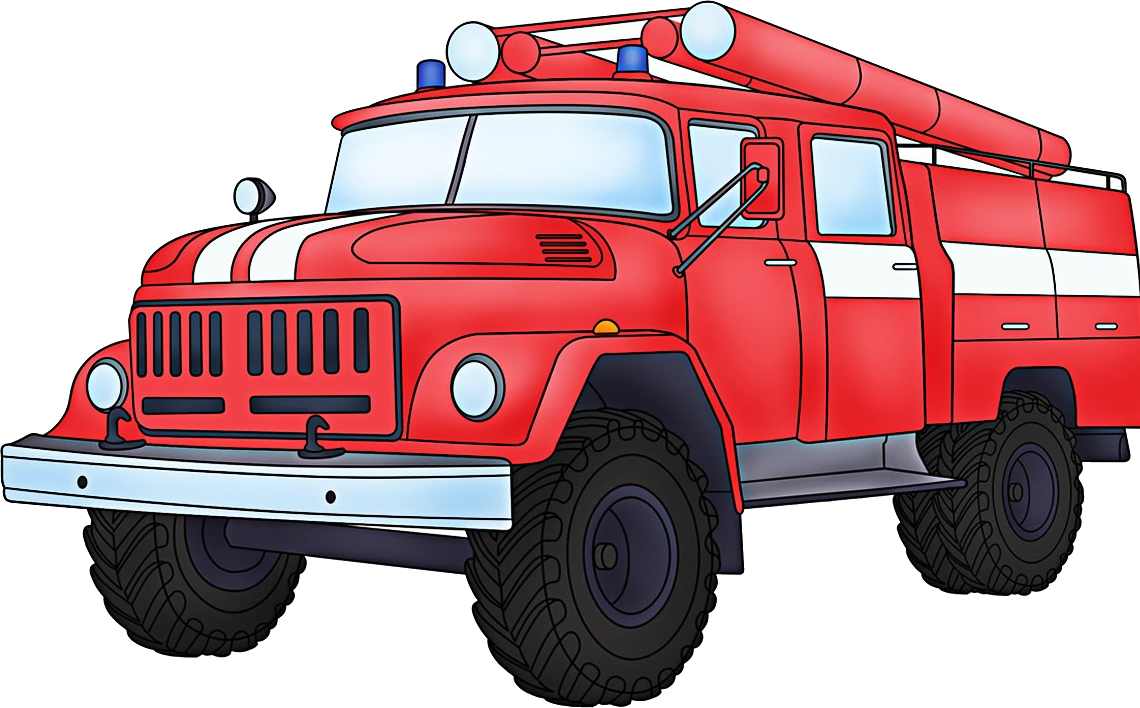 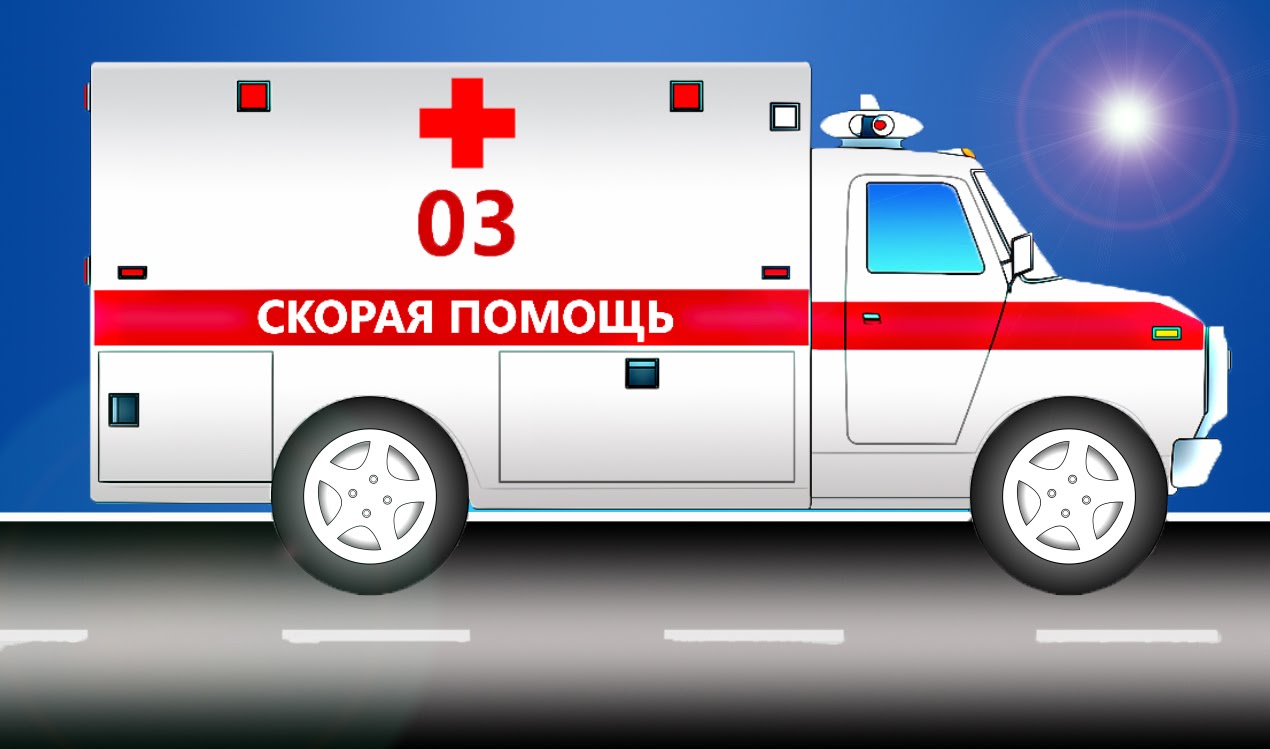 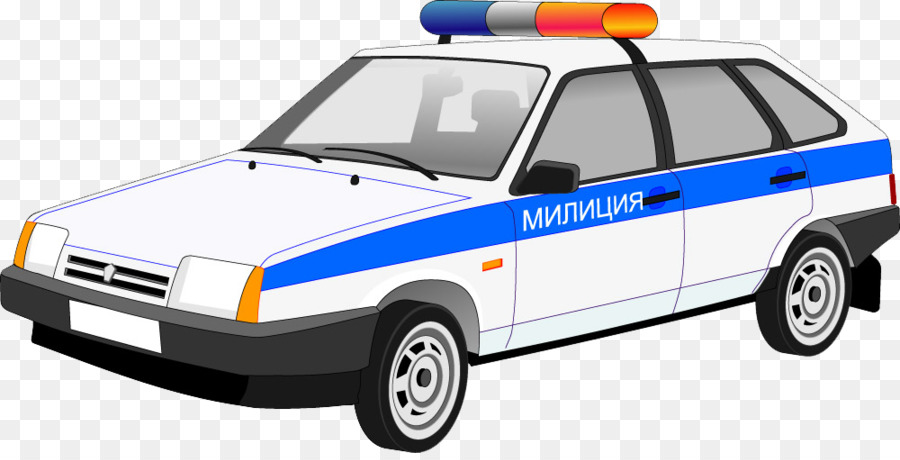 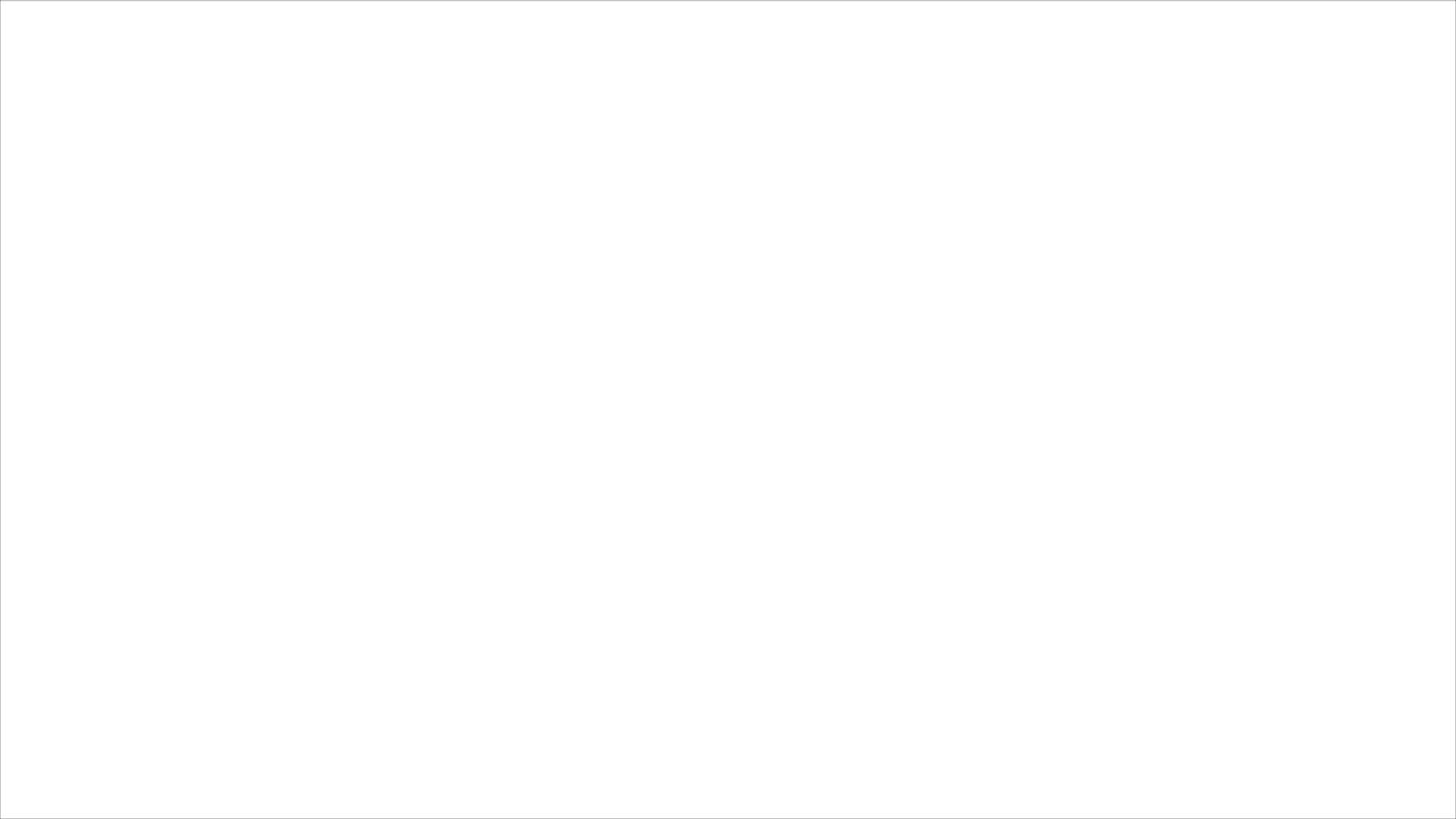 Отлично справились!
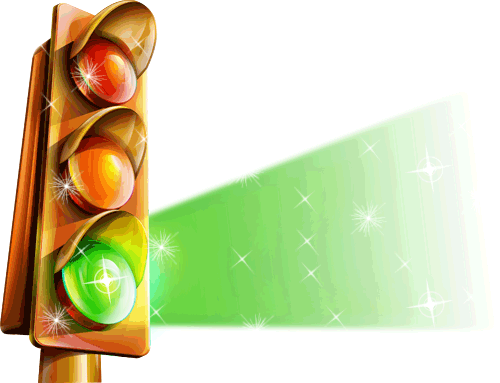 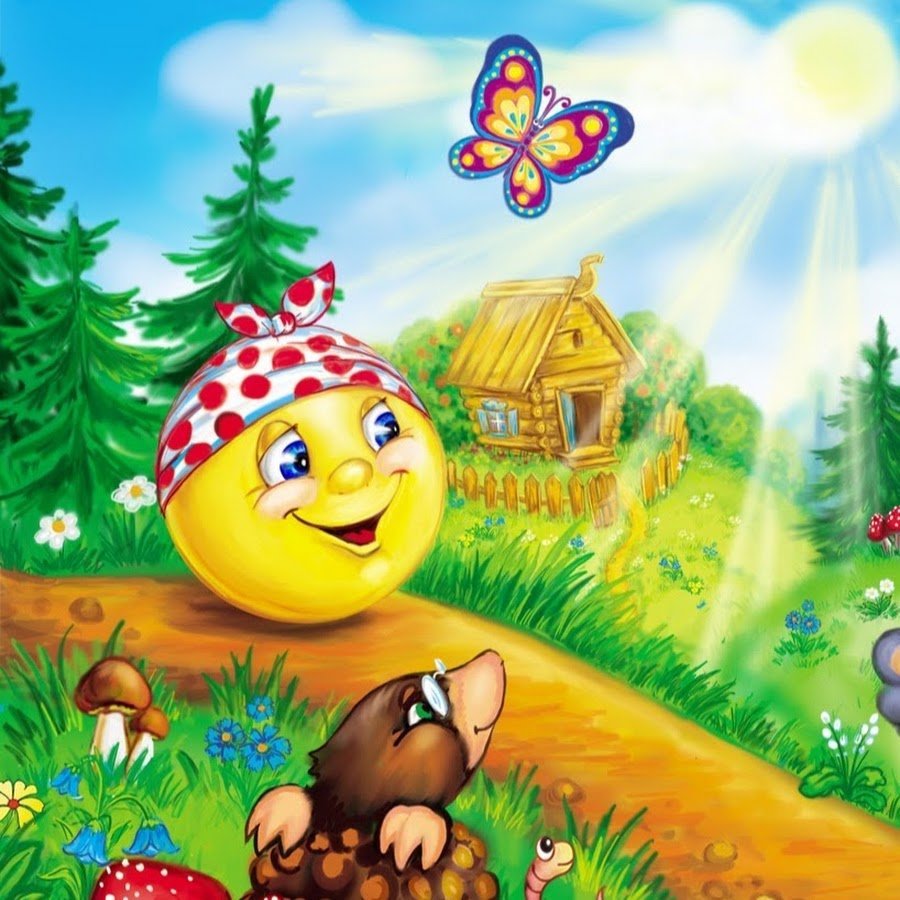 Остановка
 «Найди ошибку»
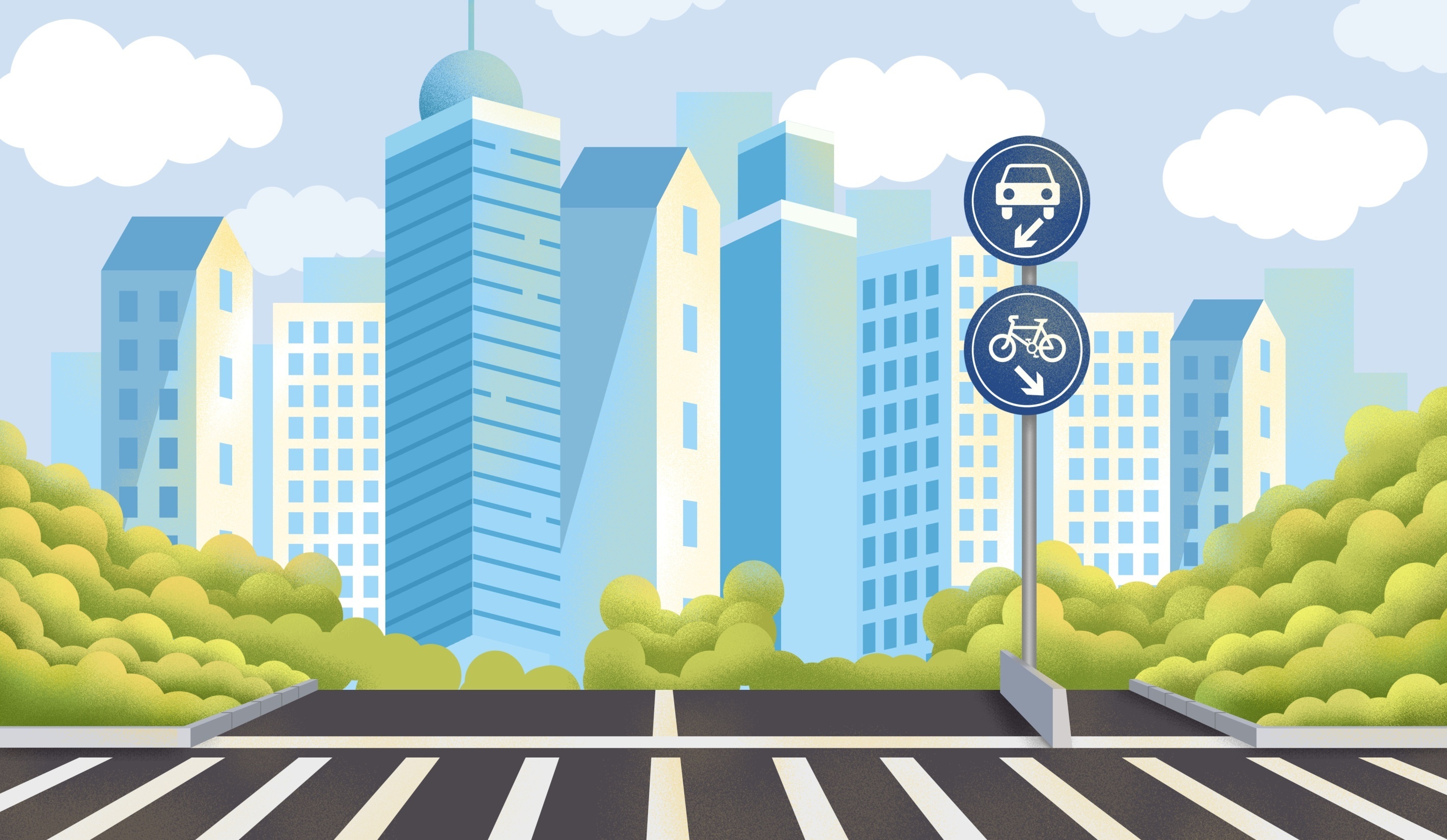 "Найди ошибку"Игровая задача: определить по картинке, соблюдает ли правила дорожного движения пешеходИгровые действия: Рассмотреть картинку. Определить соблюдает ли правила дорожного движения пешеход. Нажать на выбранный ответ, после него появится правильный.
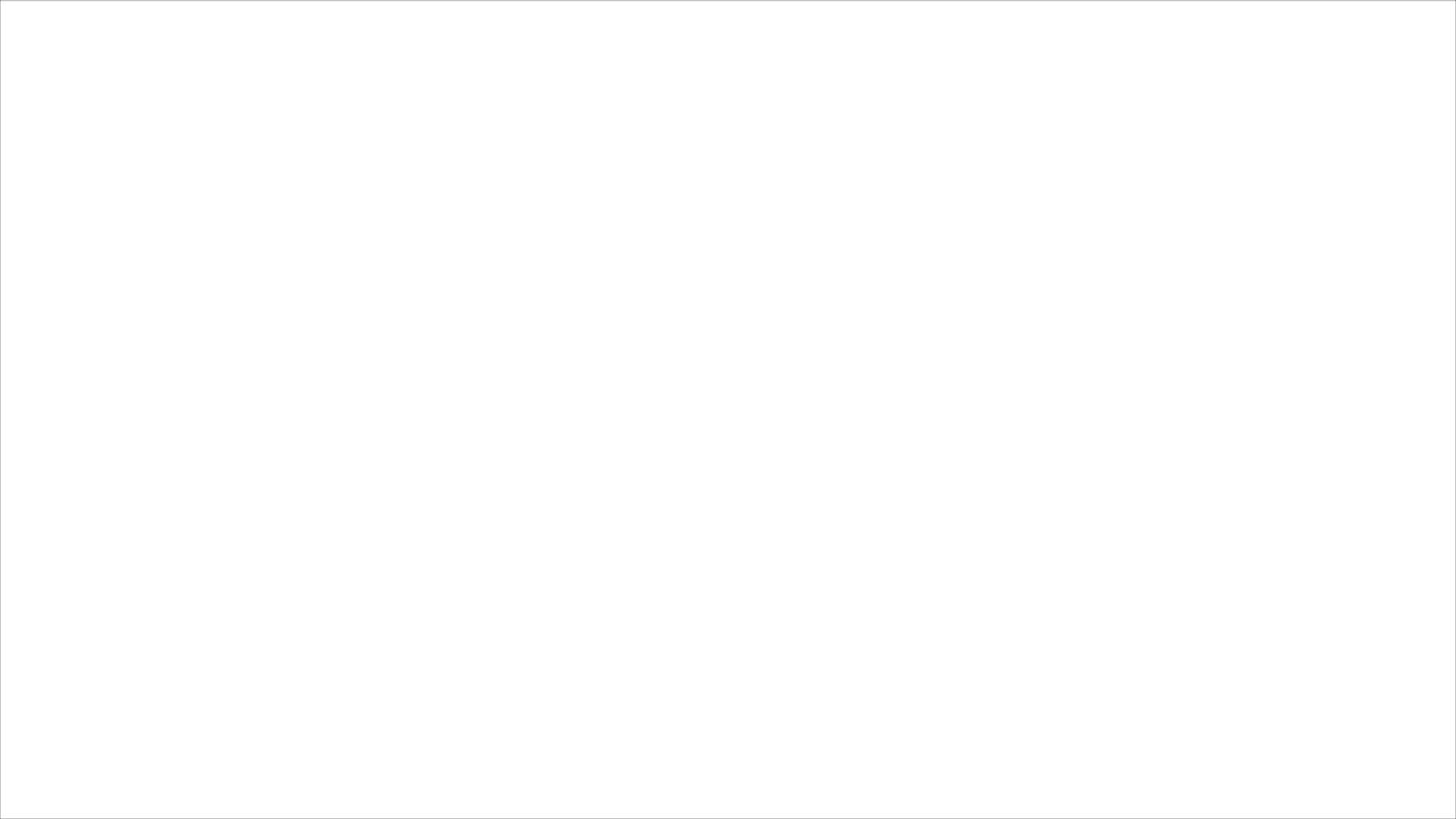 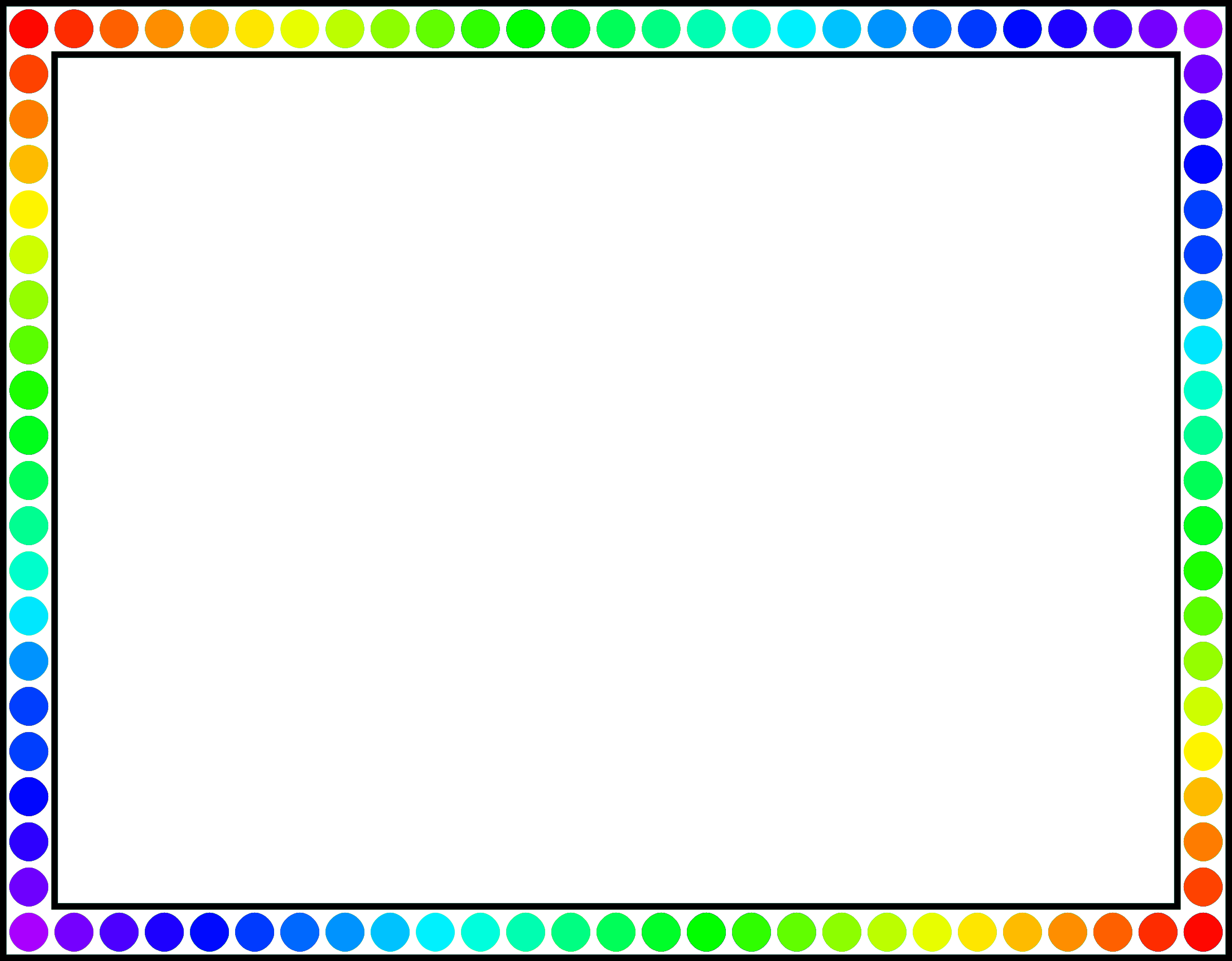 Пешеходы 
соблюдают
 правила
 дорожного 
движения?
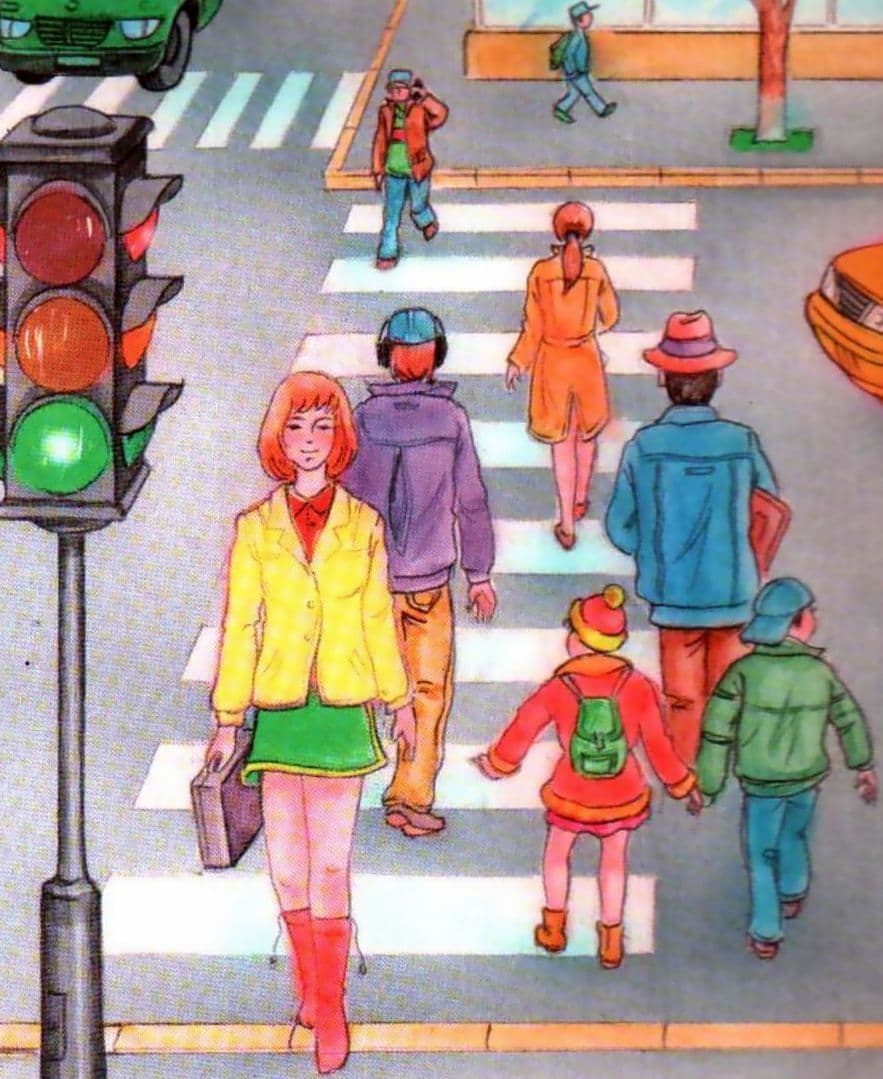 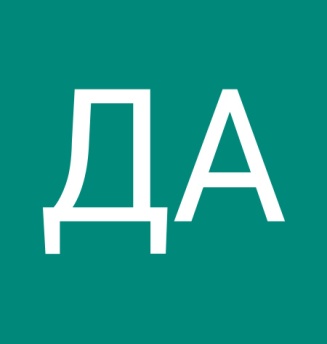 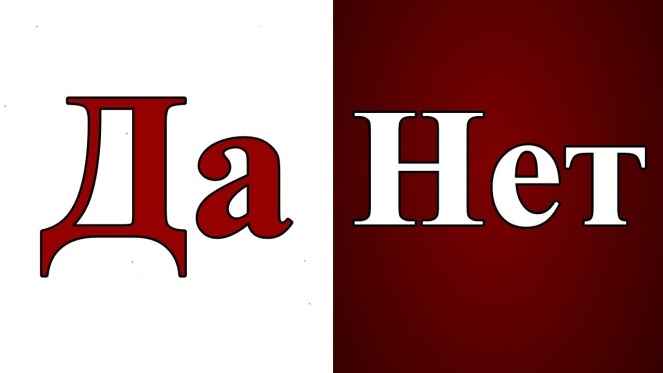 Переходить дорогу нужно на зеленый цвет
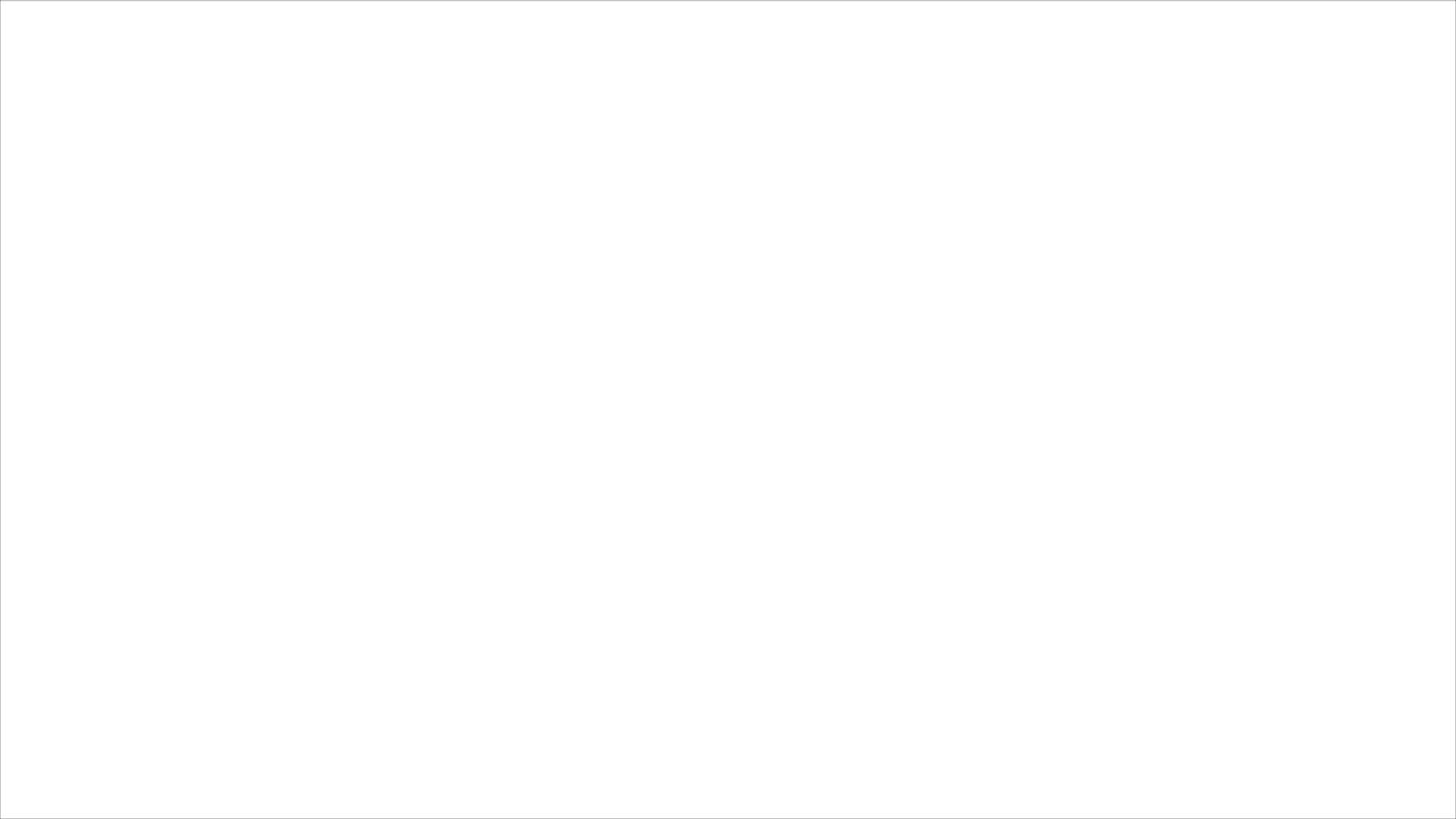 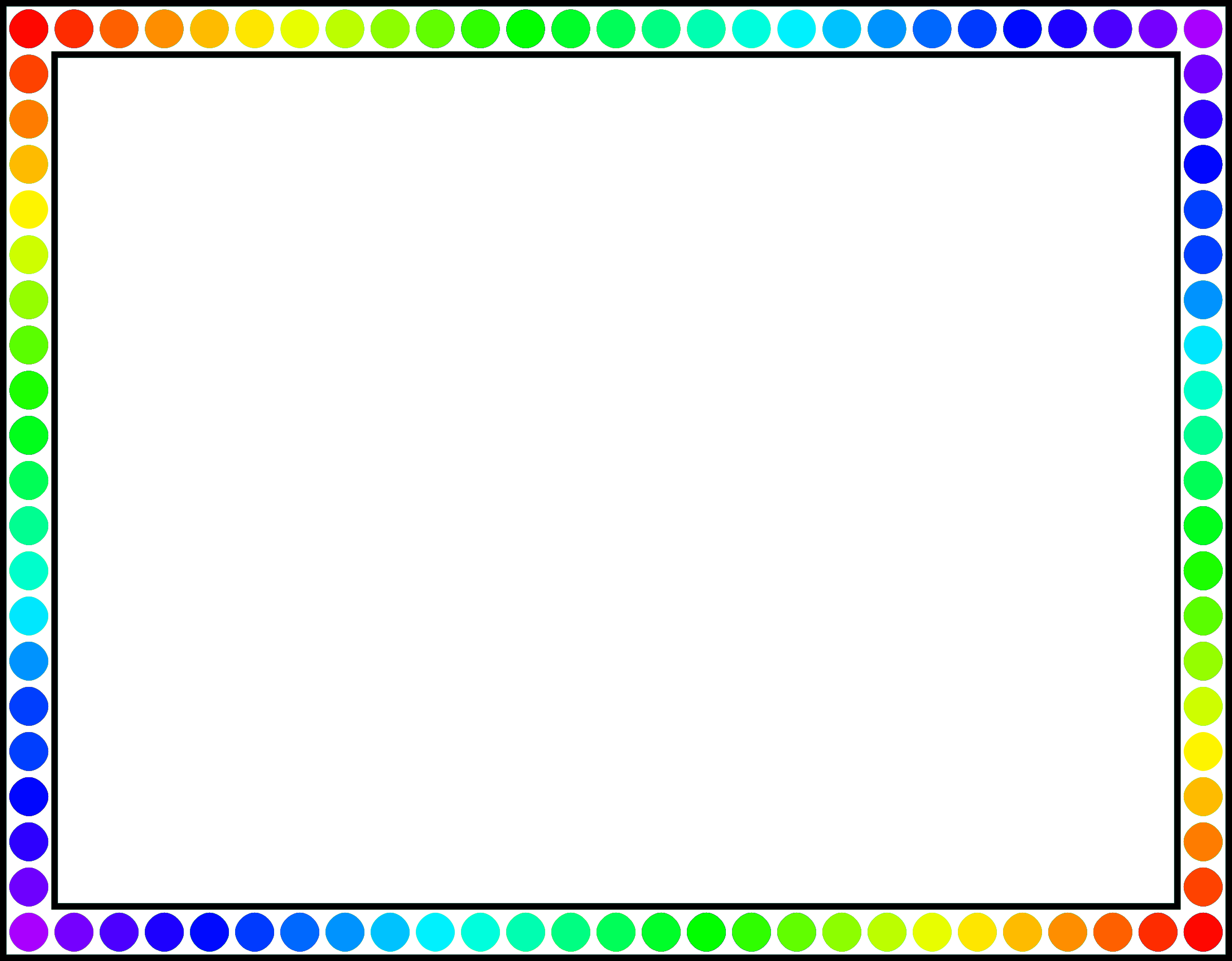 Соблюдают пешеходы правила или нет ?
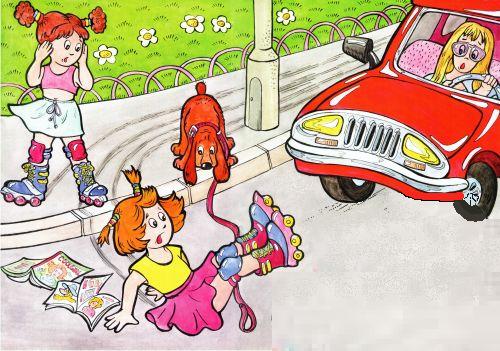 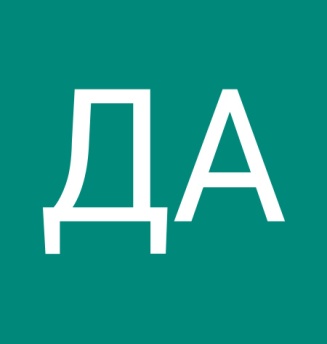 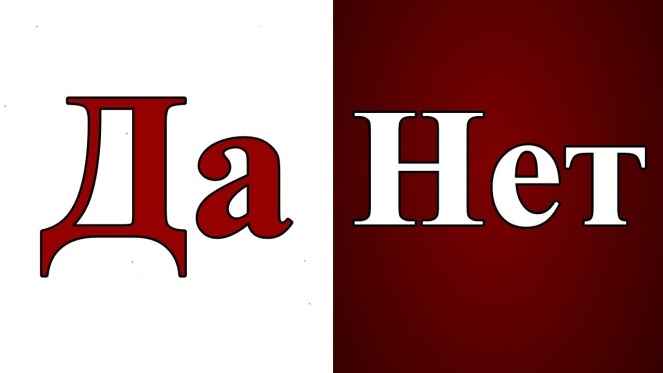 На проезжей части кататься на роликах  запрещено
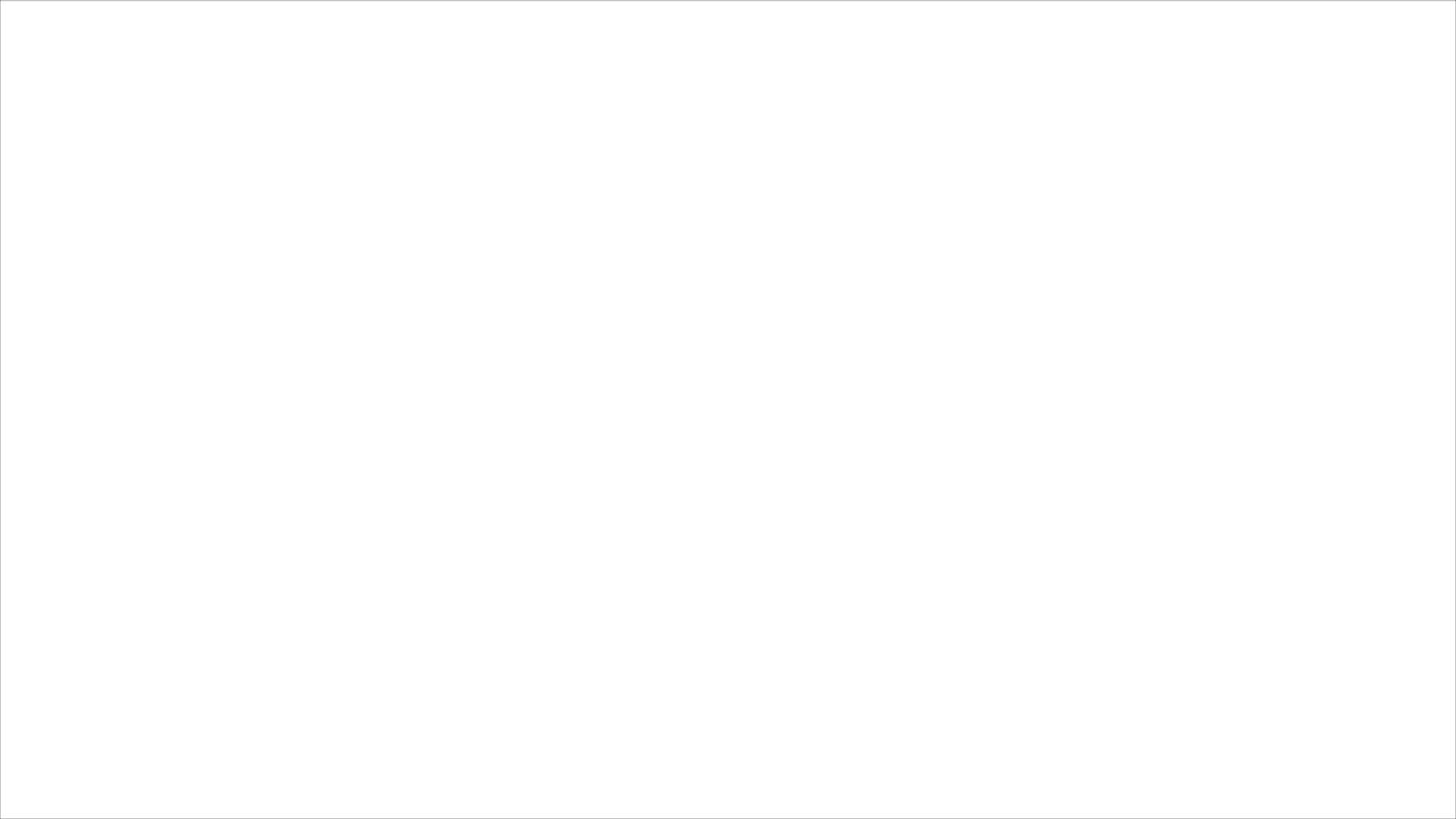 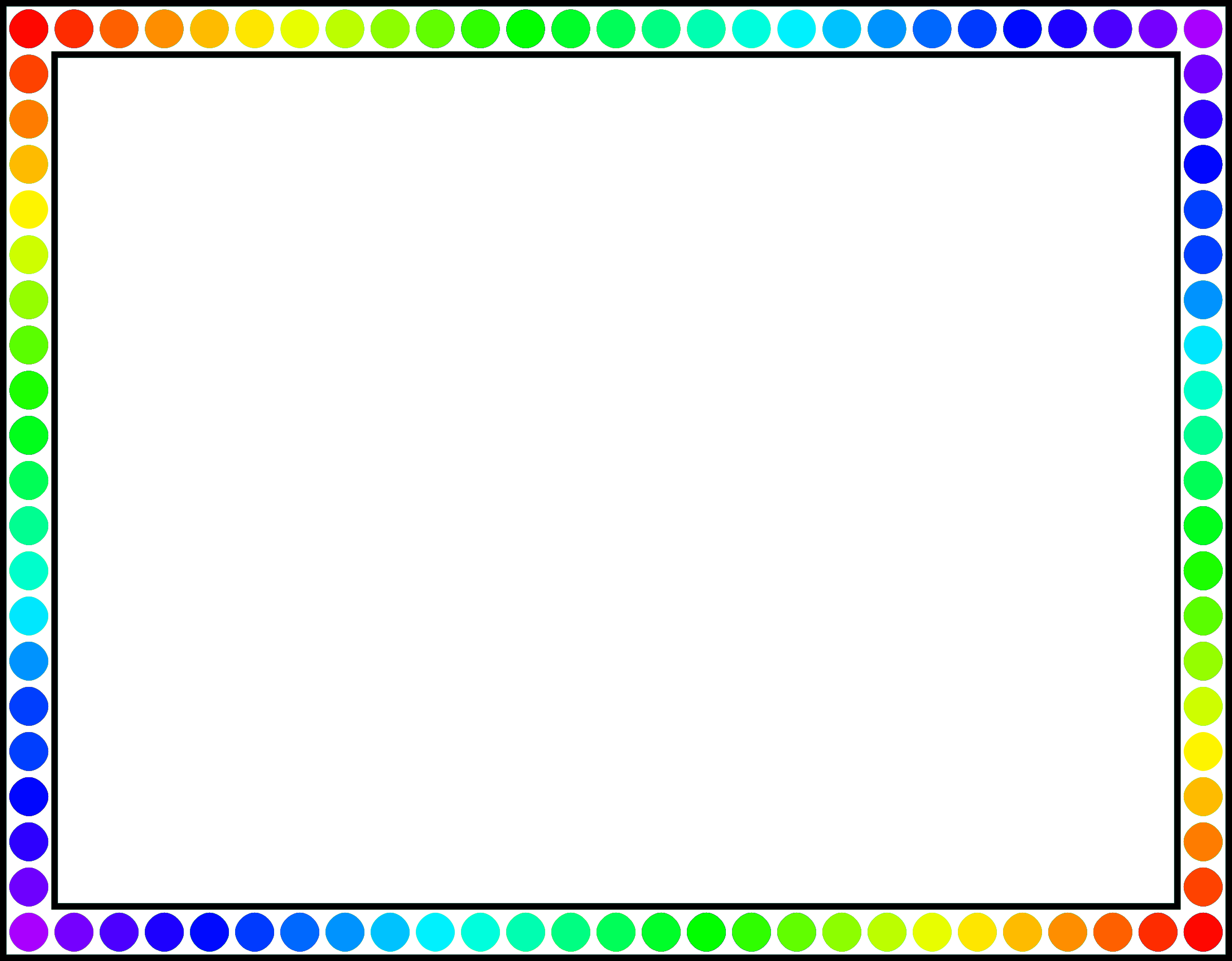 Соблюдают правила пешеходы  или нет ?
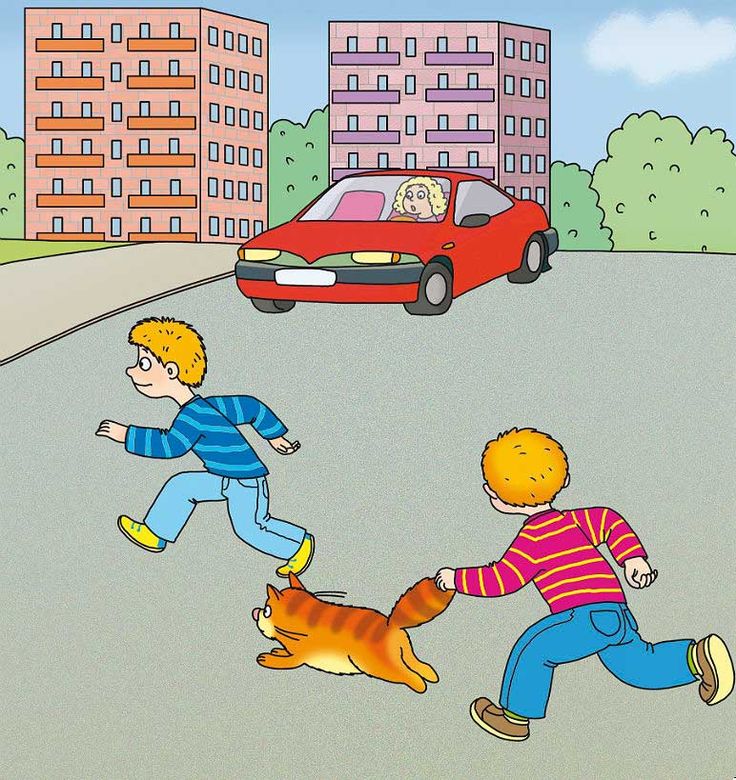 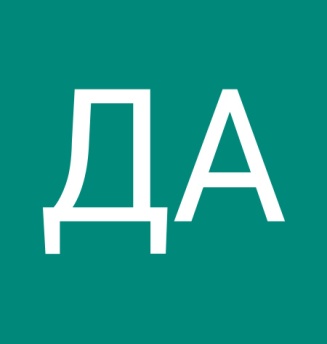 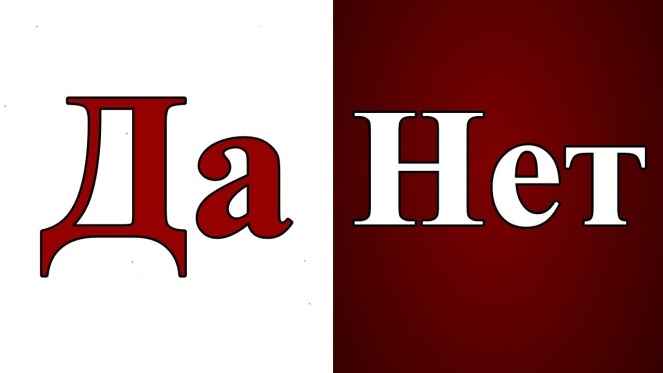 На проезжей части, в неположенном месте бегать запрещено
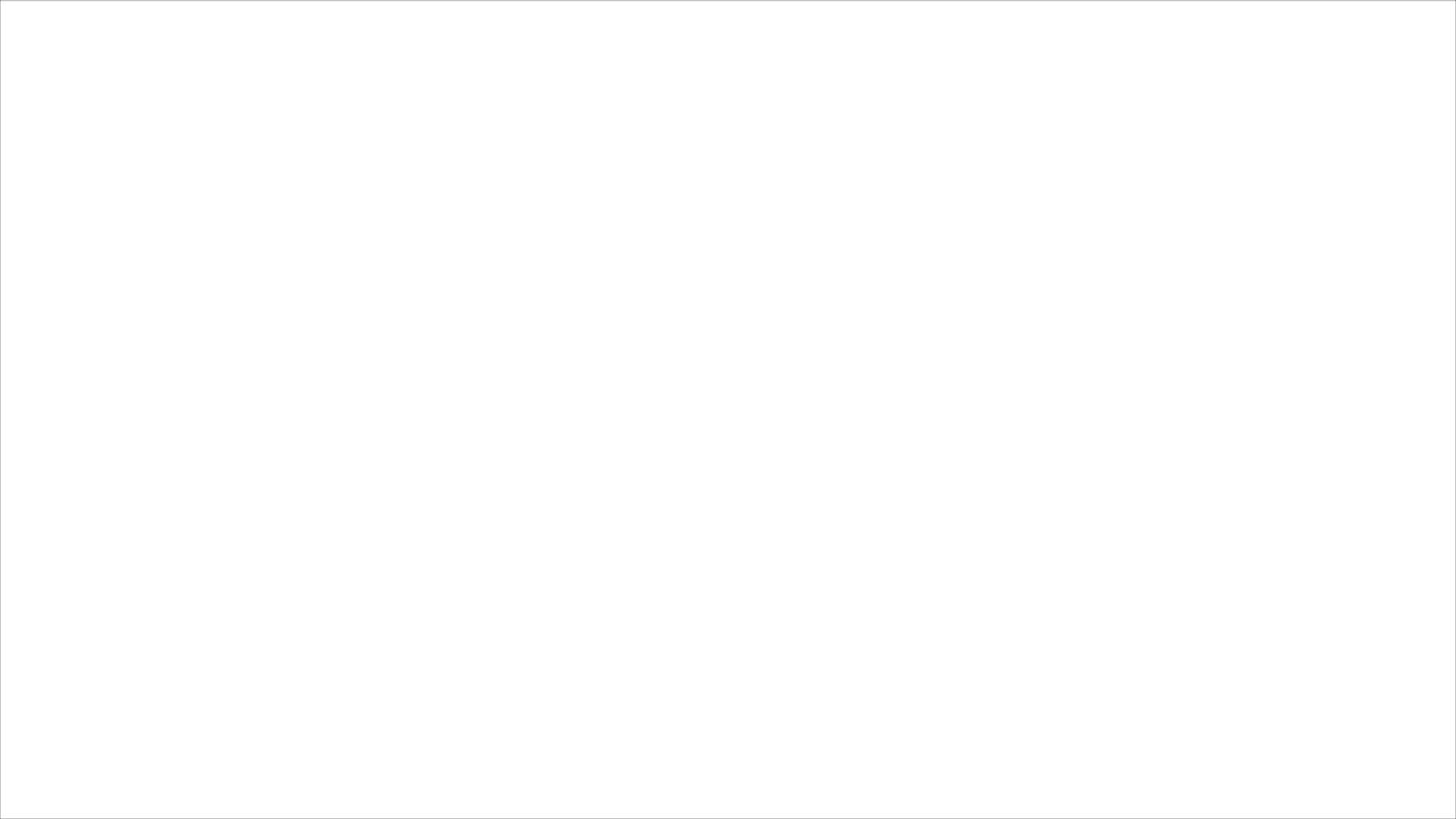 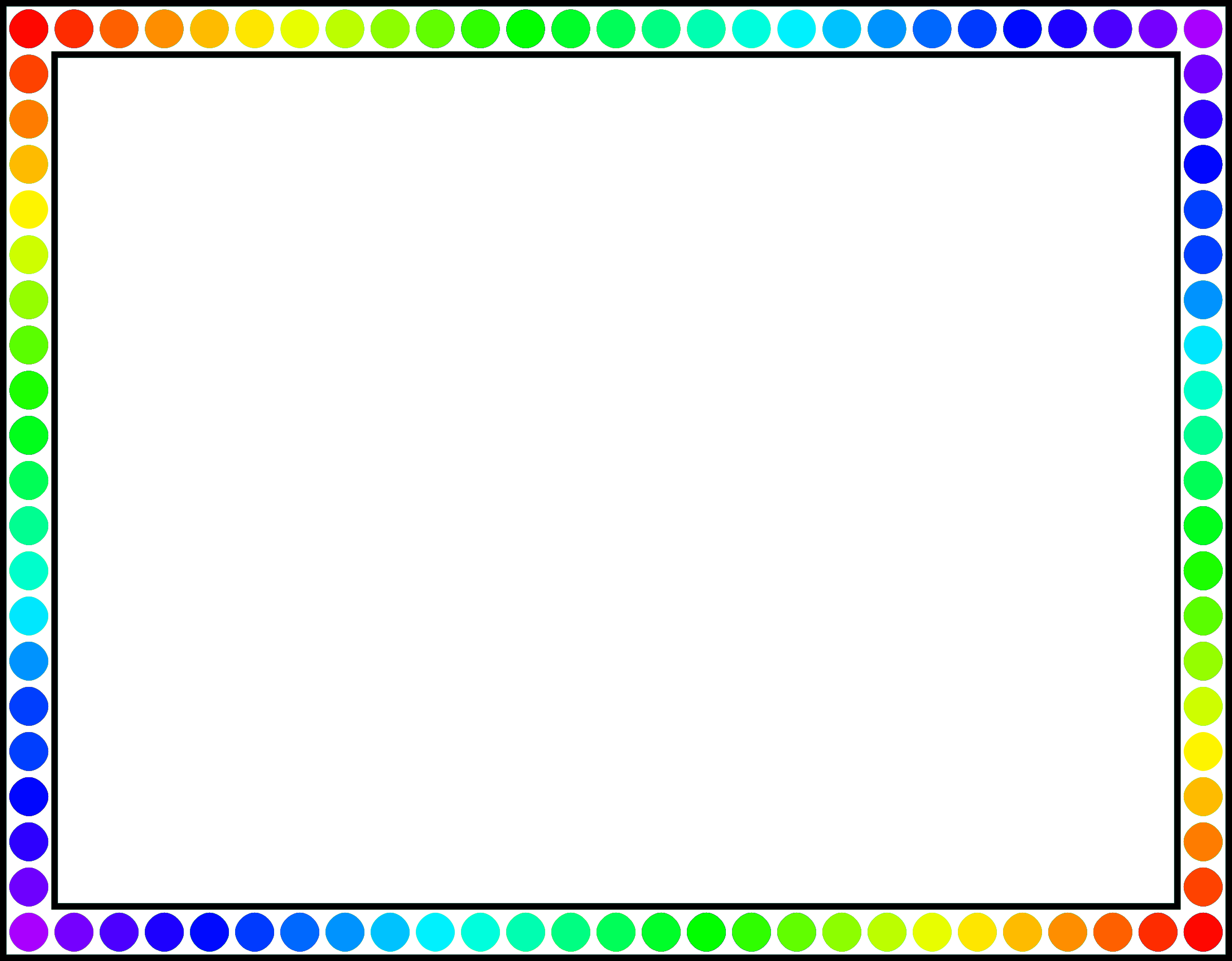 Соблюдают пешеходы правила   или нет ?
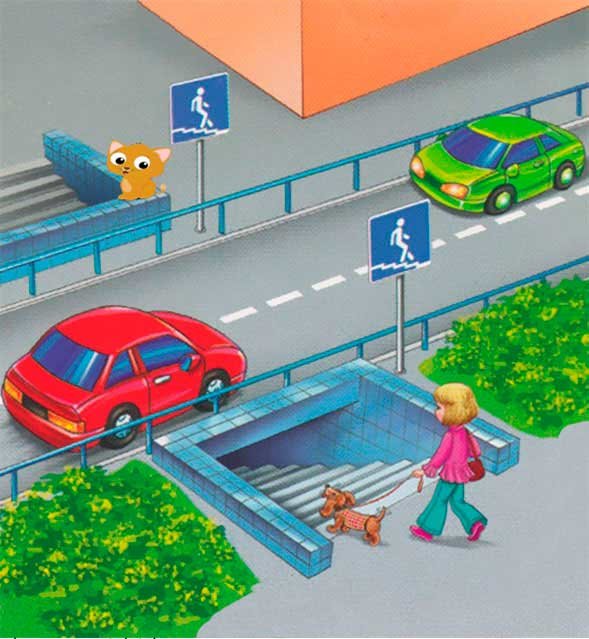 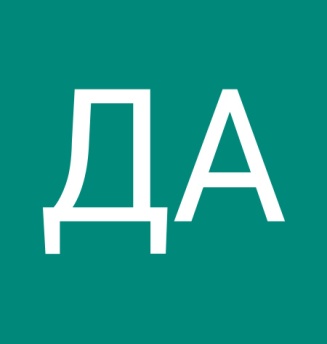 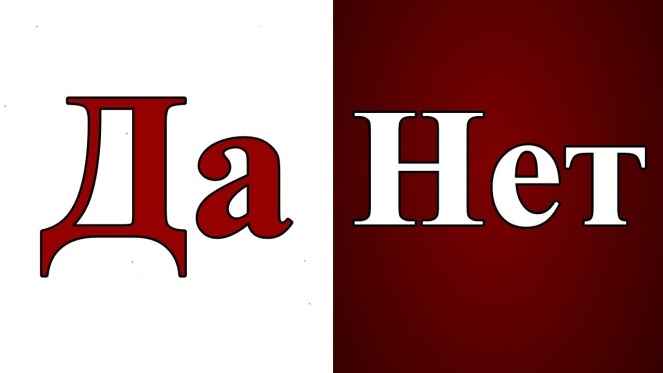 На проезжей части, в неположенном месте бегать запрещено
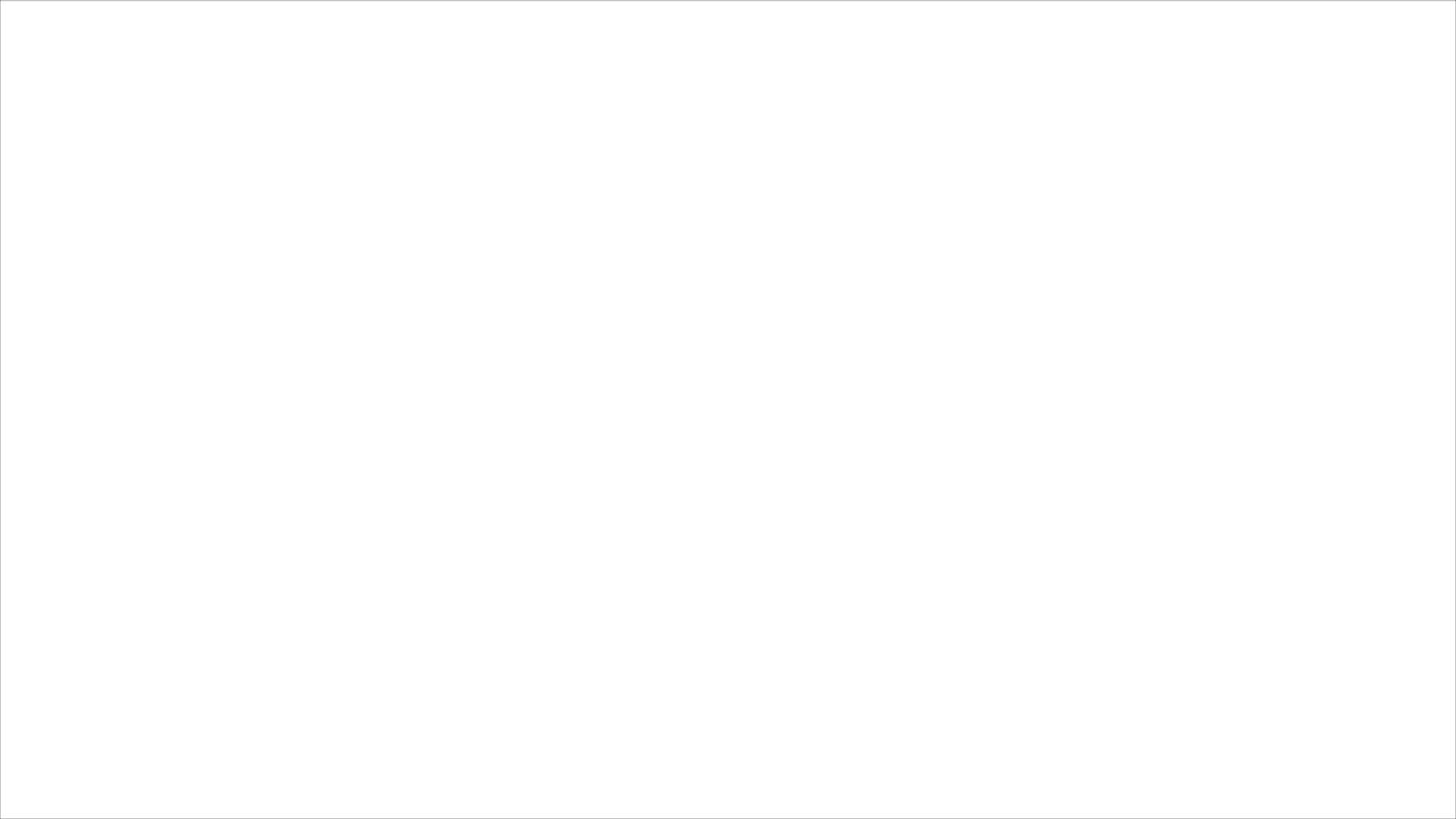 Молодцы!
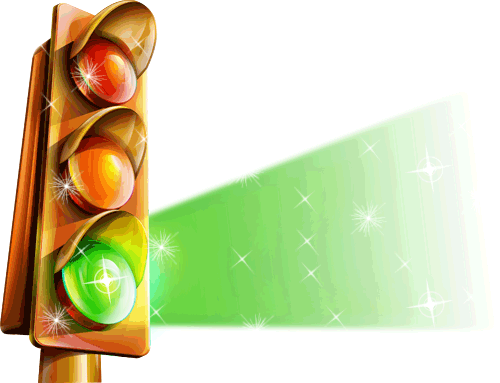 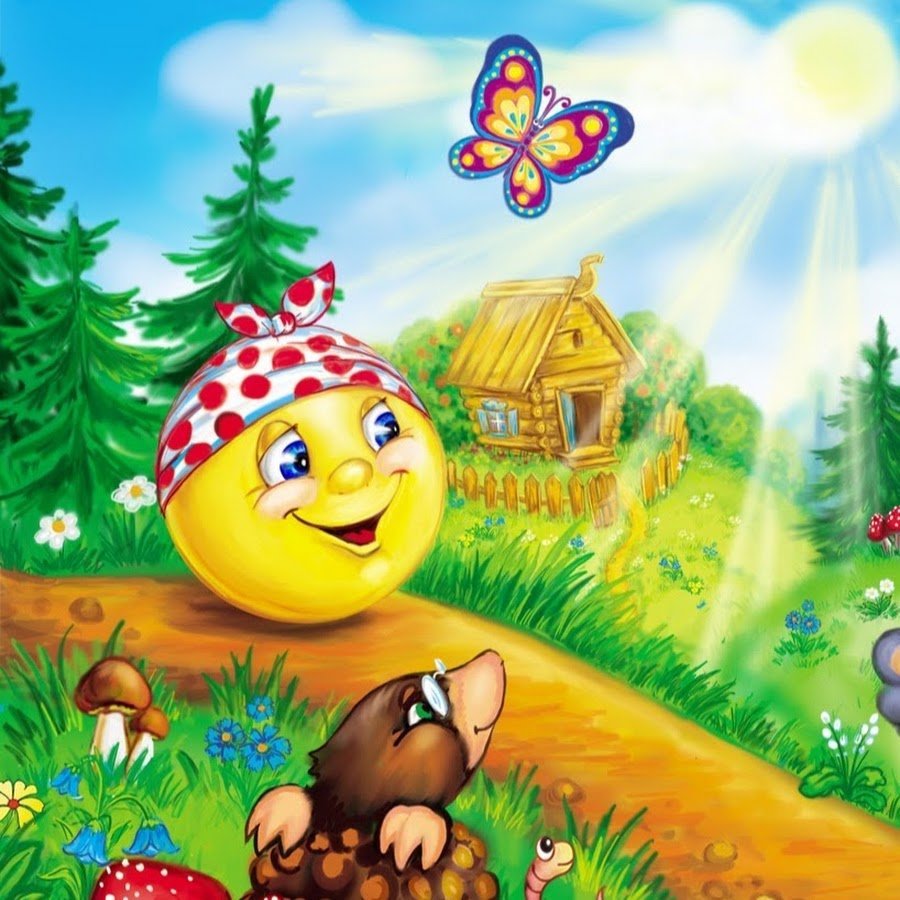 Остановка
 «Загадки»
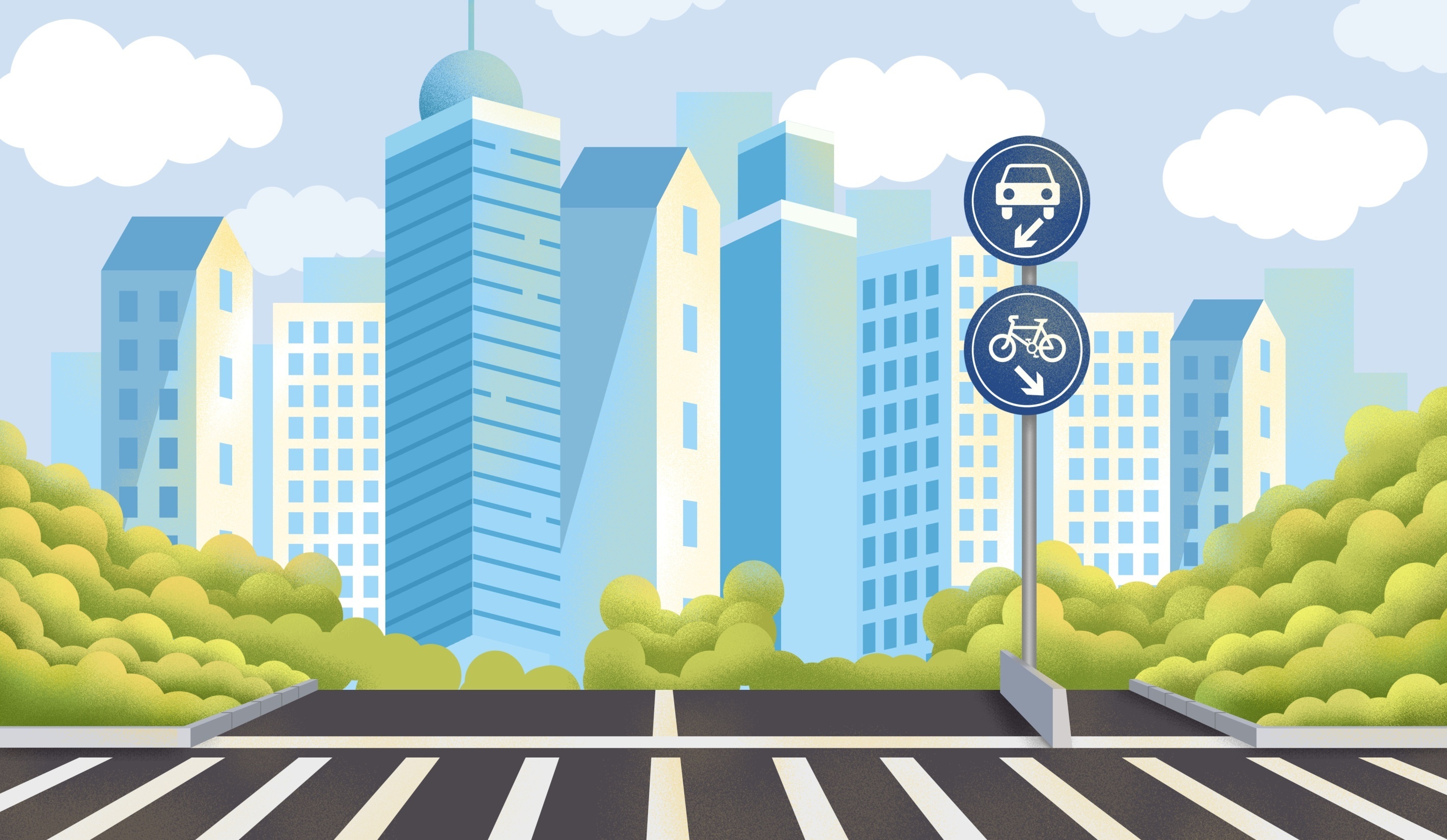 «Загадки»Игровая задача: Правильно отгадать загадкиИгровые правила: Внимательно прослушать загадку. После ответа на загадку нажать на экран, для появления правильного ответа
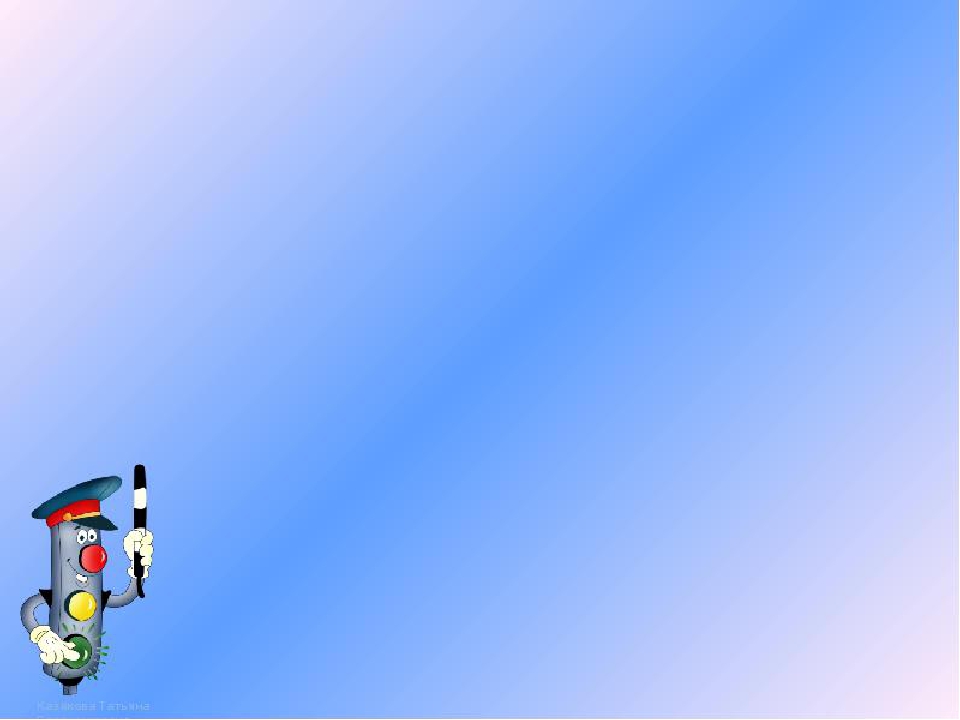 «Его видят все и сразу. 
Он висит меж двух опор.
 У него горит три глаза. 
Он зовется …»
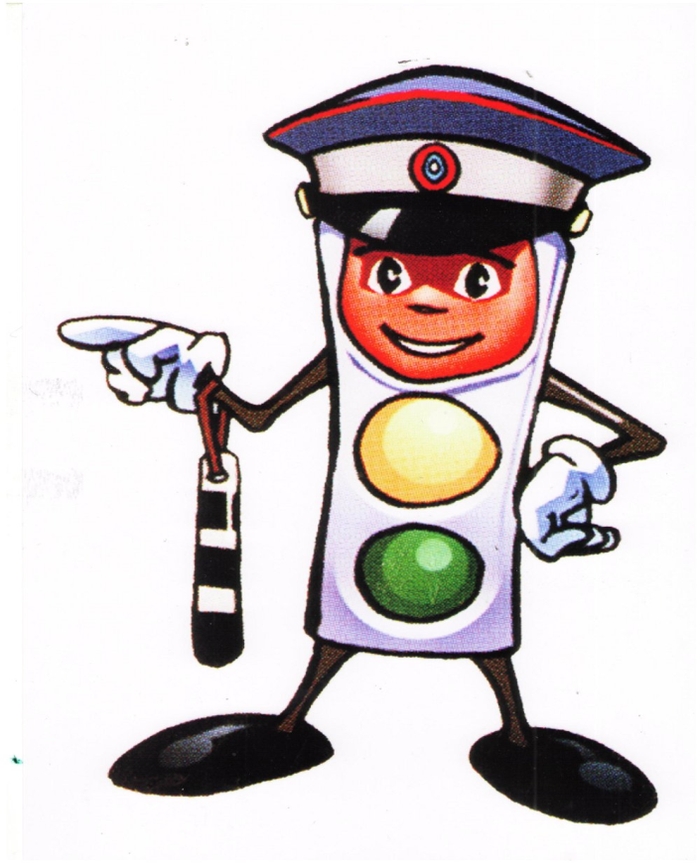 Светофор
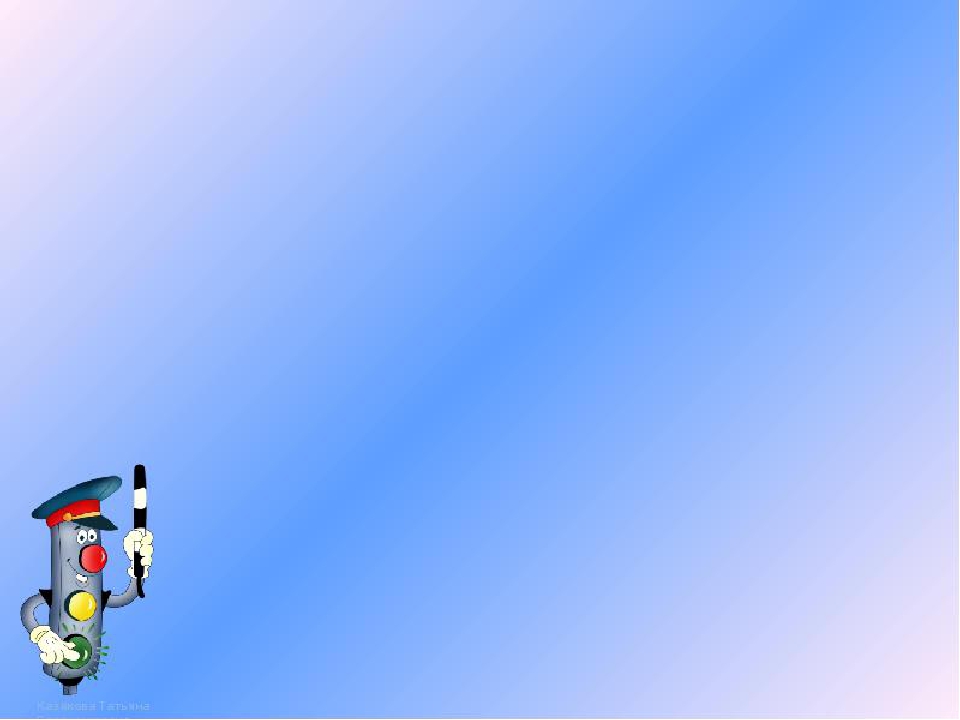 «Под ногами у Сережки 
Полосатая дорожка. 
Смело он по ней идет, 
А за ним и весь народ»
Зебра
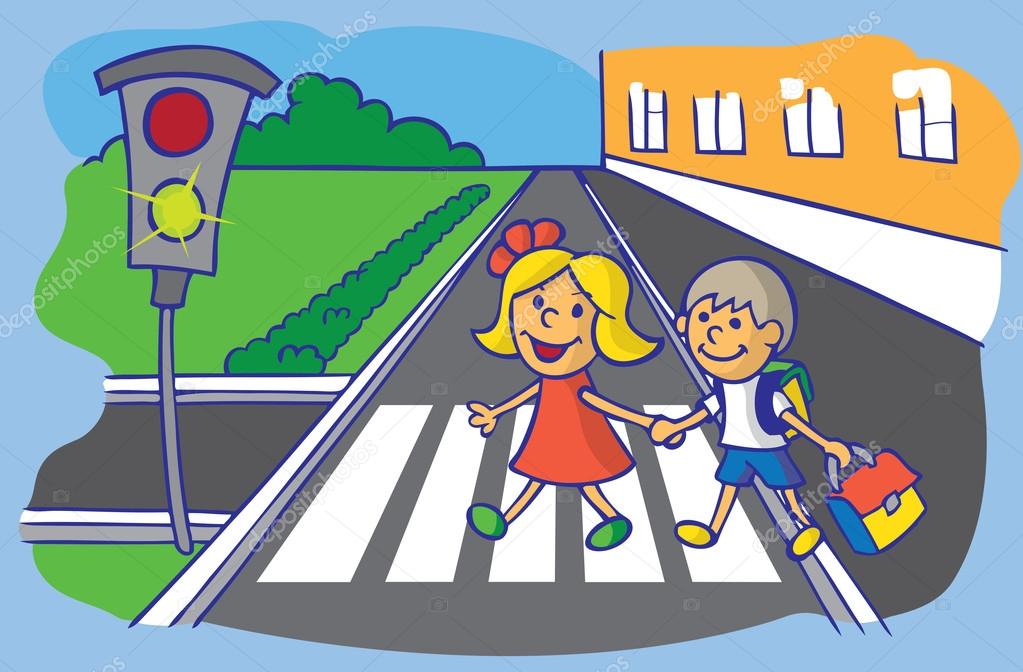 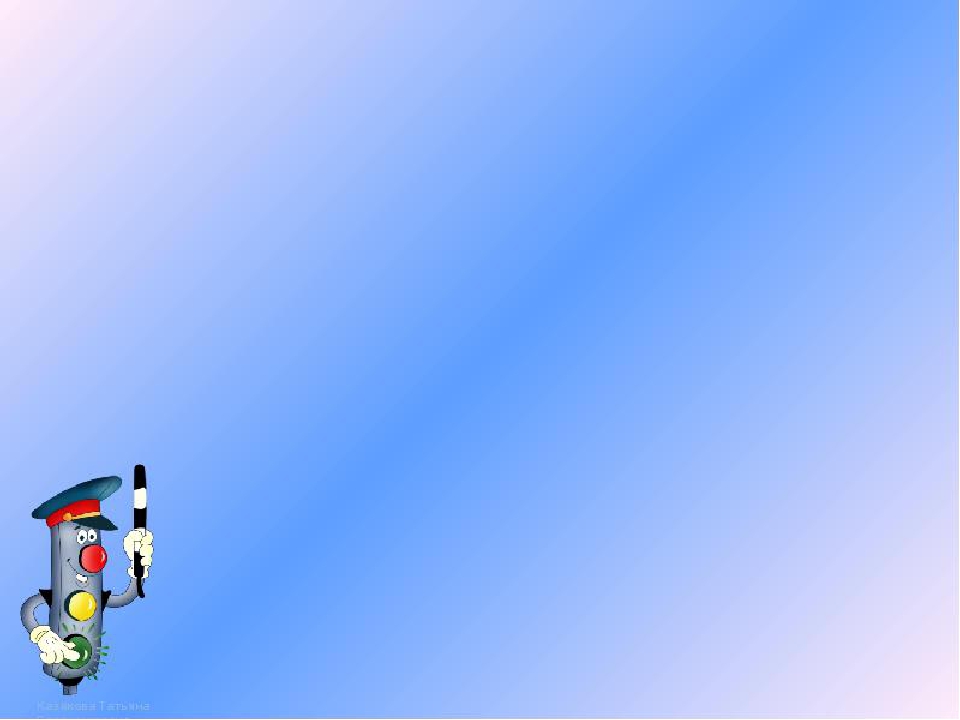 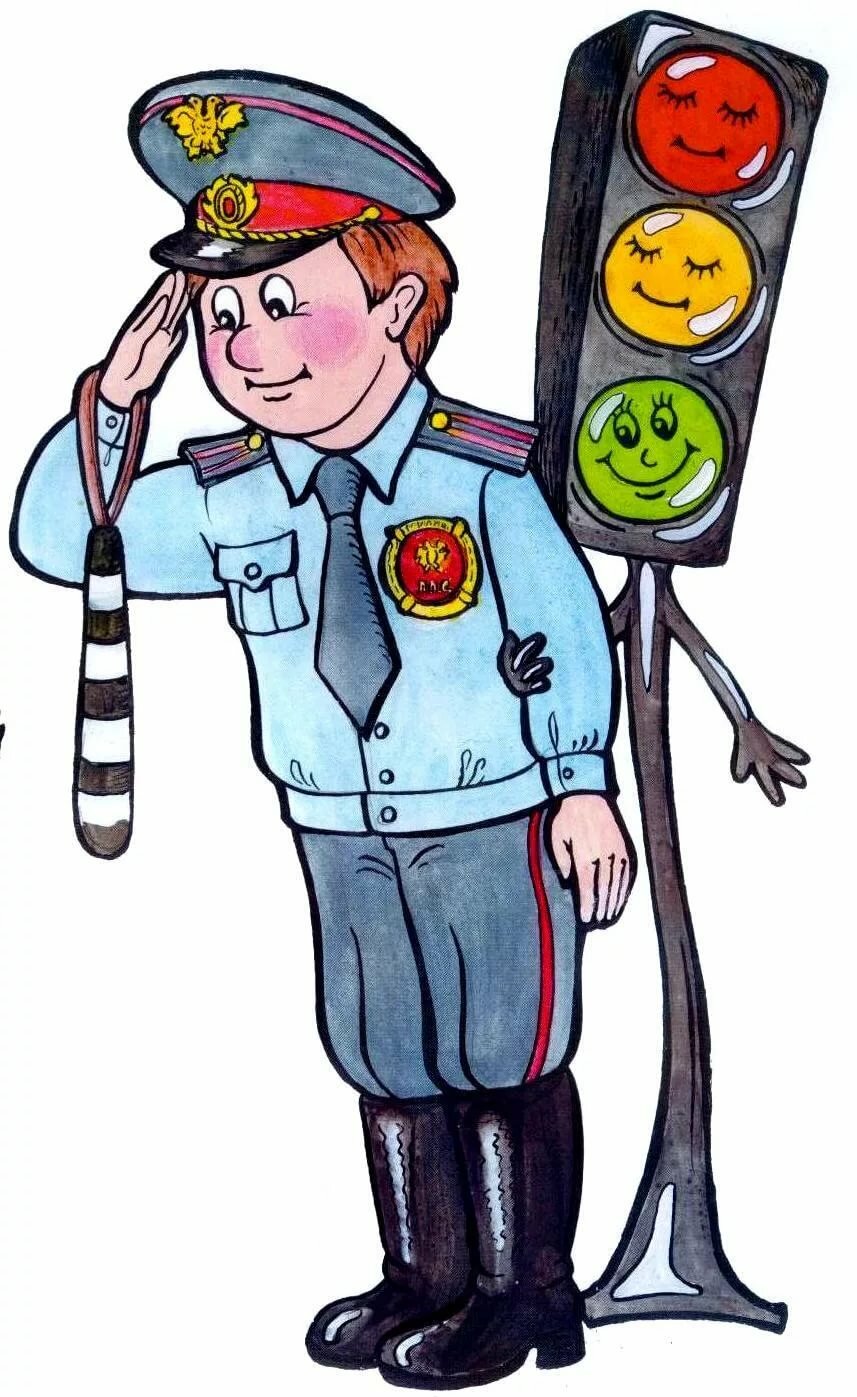 «Командуя жезлом, 
Он всех направляет, 
И всем перекрёстком 
один управляет. 
Он словно волшебник, 
Машин дрессировщик,
 А имя ему — …»
Регулировщик
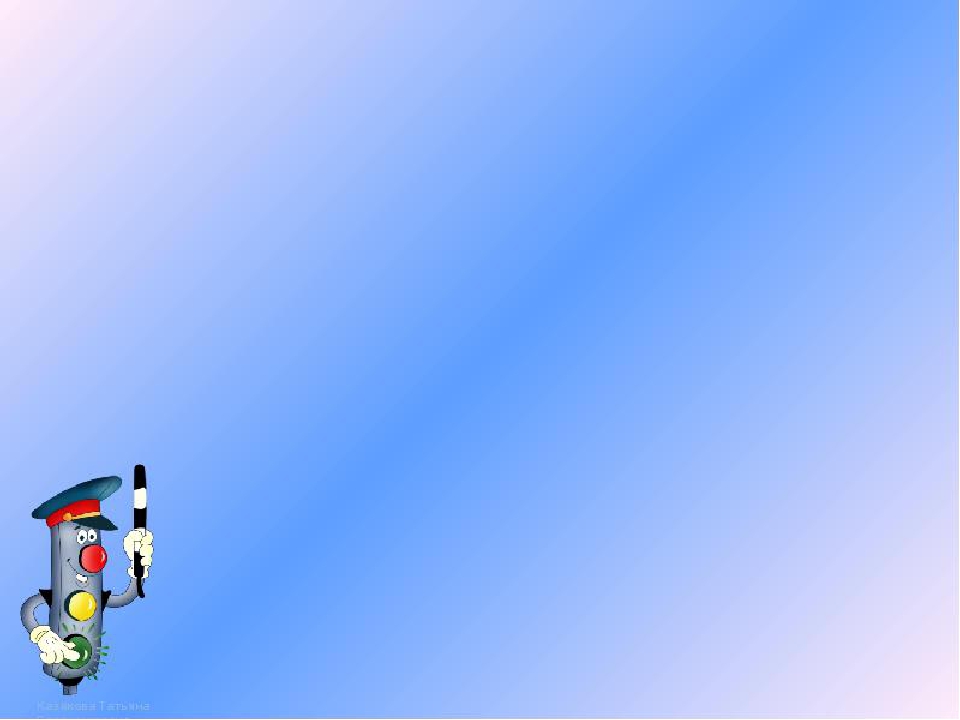 «Двух колес ему хватает,
 И мотор не подкачает. Нужно только завести – 
И счастливого пути!»
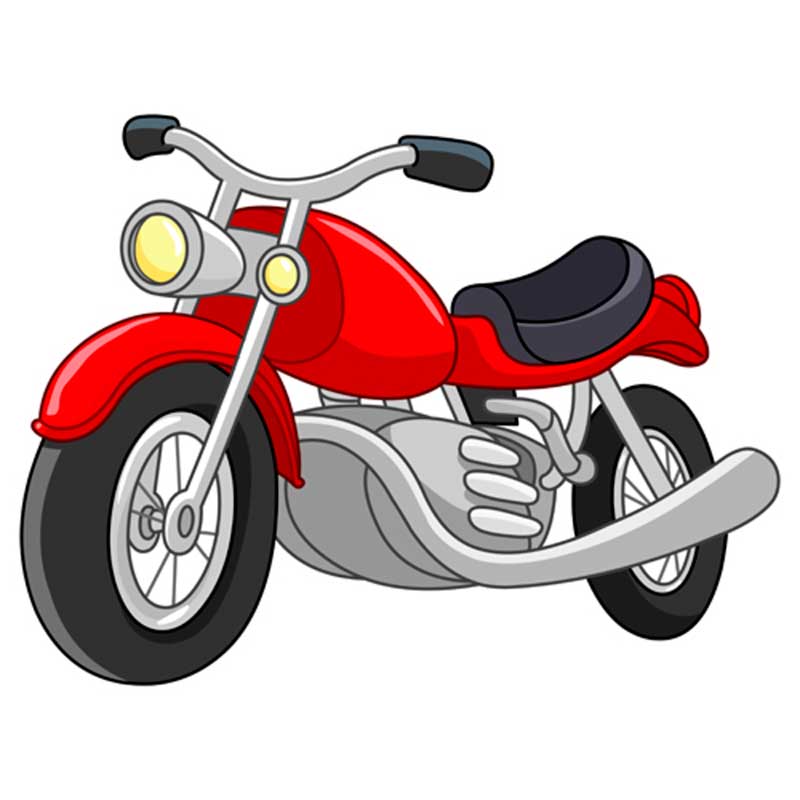 Мотоцикл
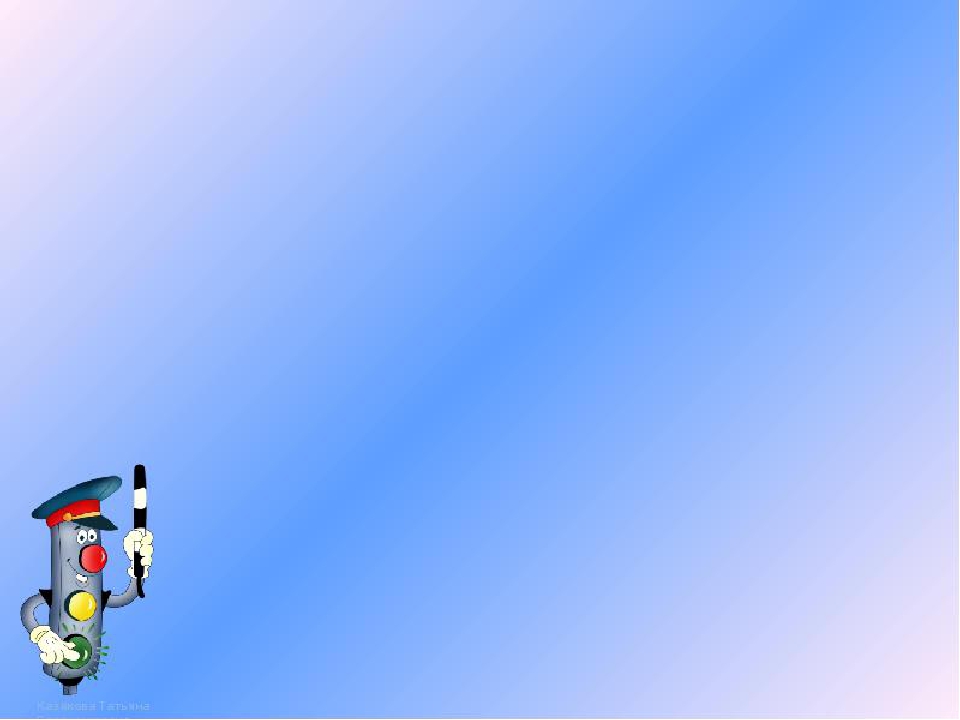 «Железные звери 
Рычат и гудят. 
Глаза, как у кошек, Ночами — горят».
Машины
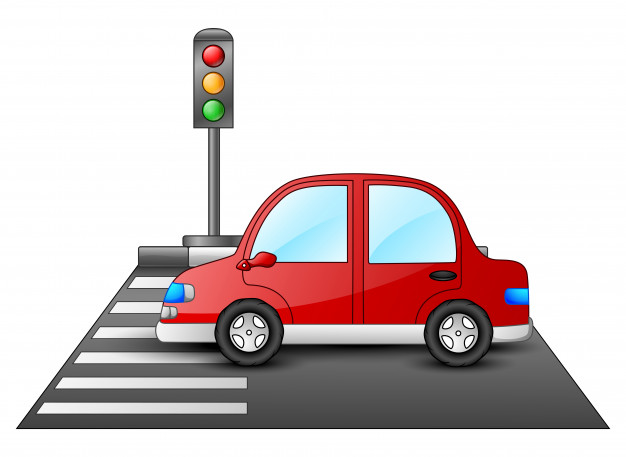 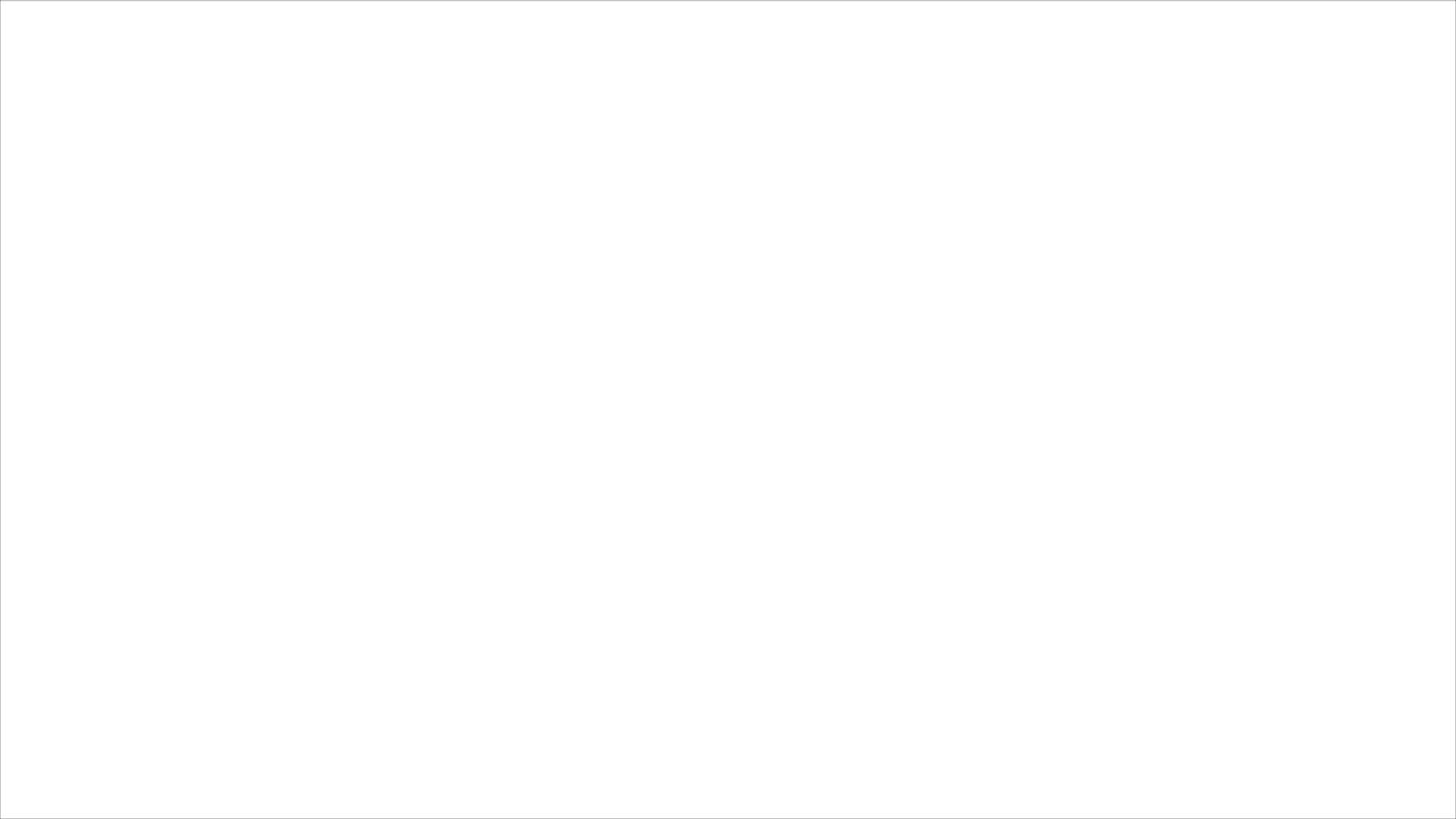 Замечательно!
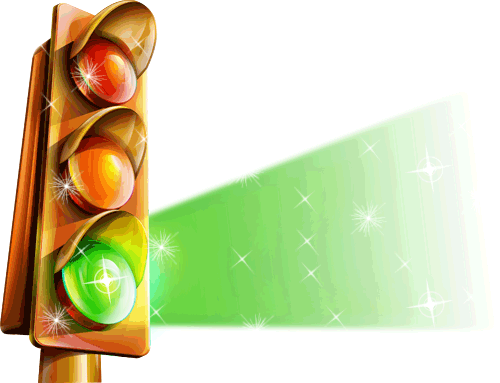 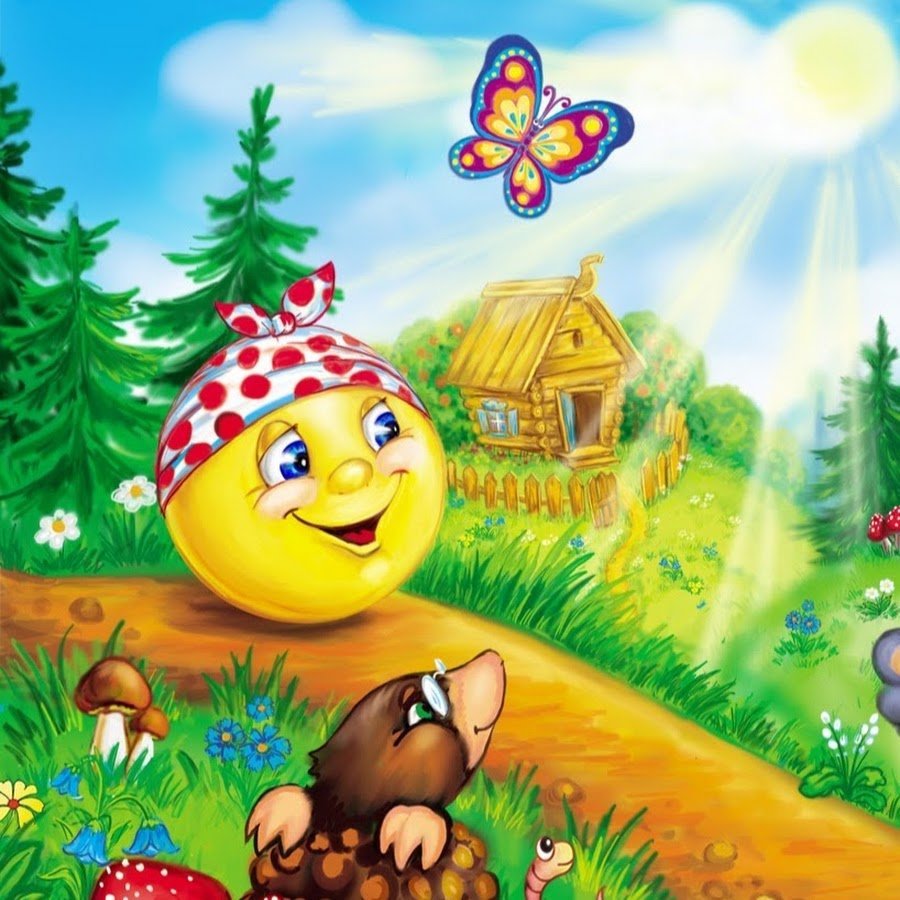 Остановка
 «Дорожные знаки»
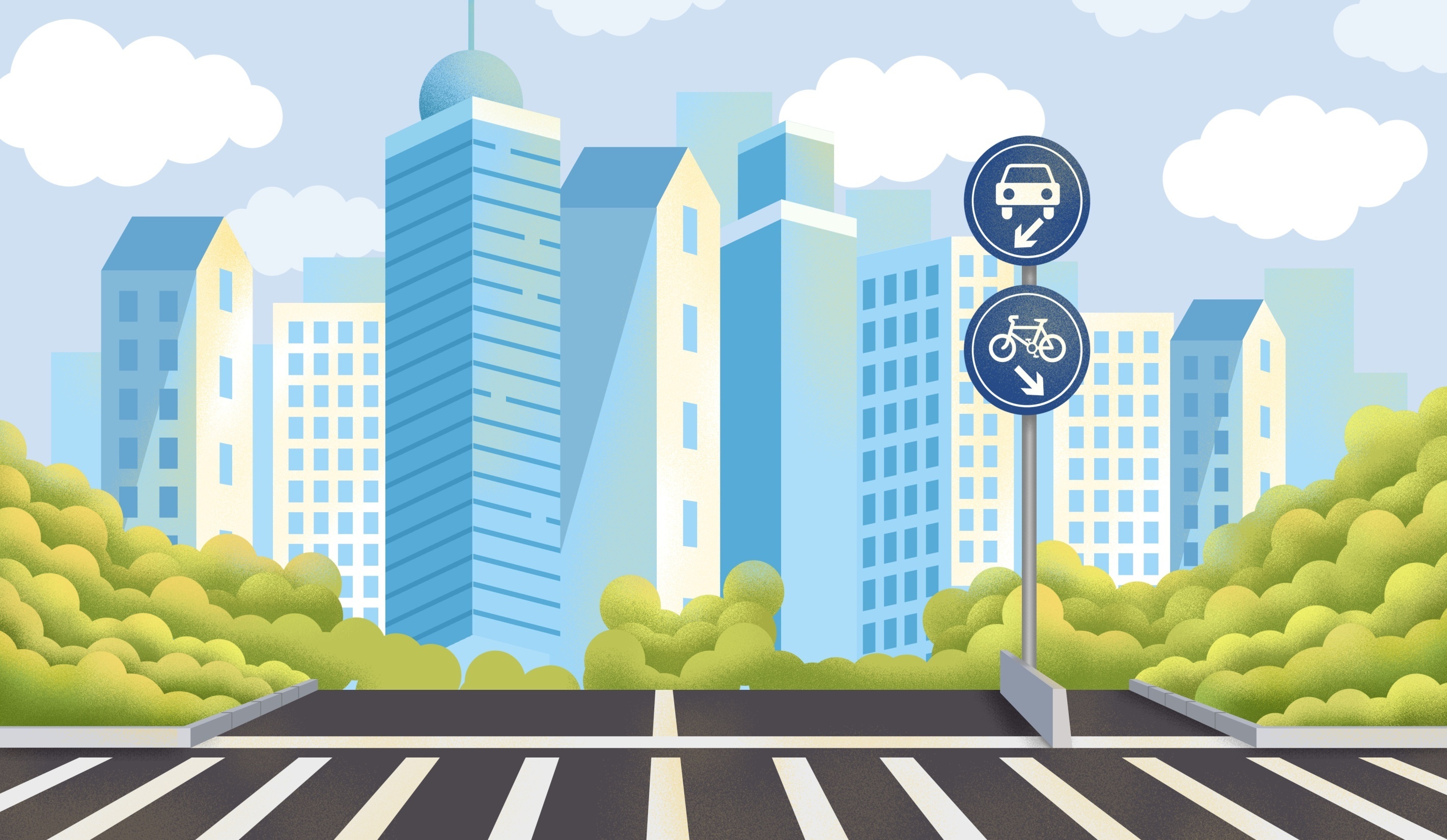 "Дорожные знаки"Игровая задача: Правильно отгадать дорожный знакИгровые правила: Внимательно прослушать загадку. После ответа на загадку нажать на экран, для появления правильного ответа
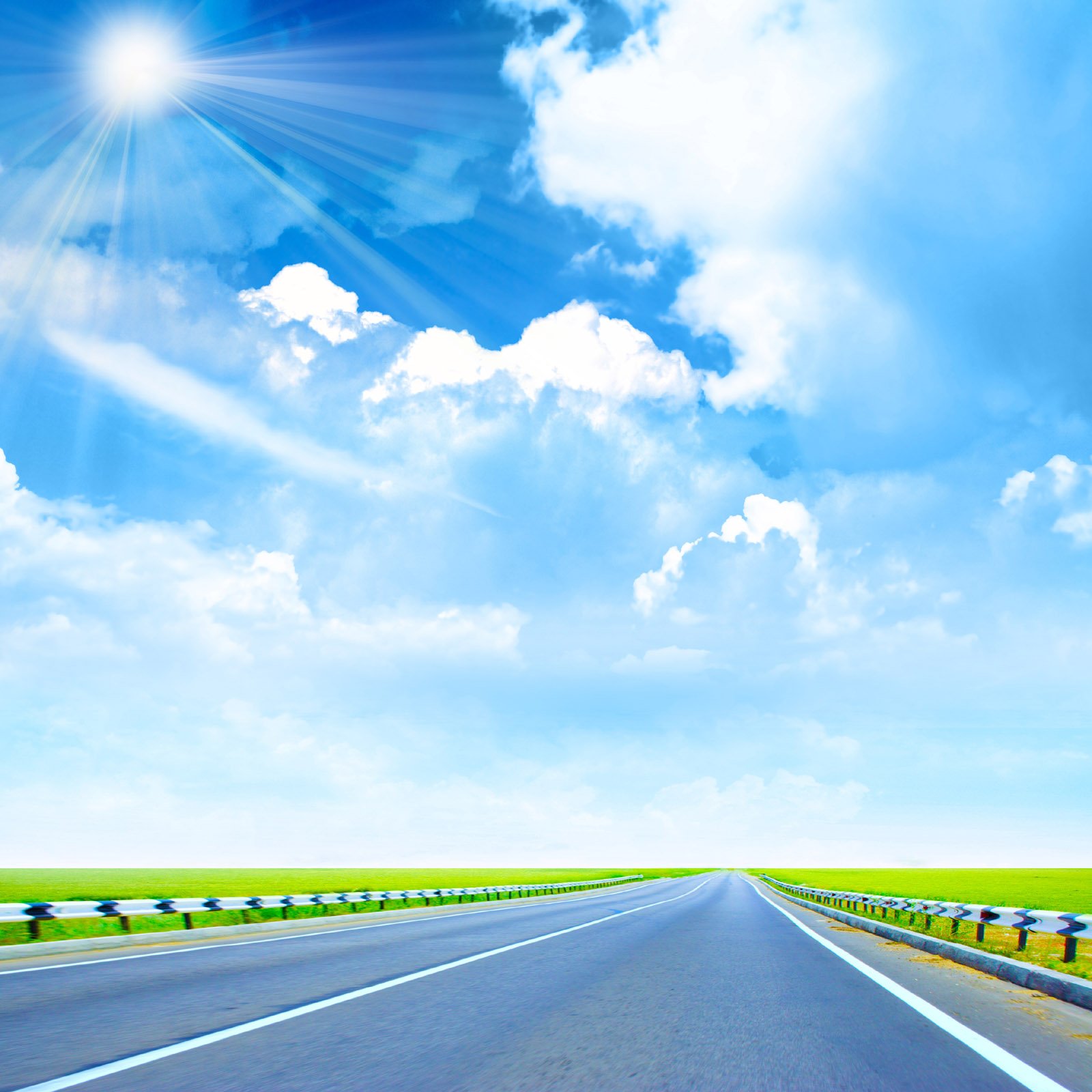 «На дорожном знаке том 
Человек идет пешком. Полосатые дорожки Постелили нам под ножки. 
Чтобы мы забот не знали 
И по ним вперед шагали»
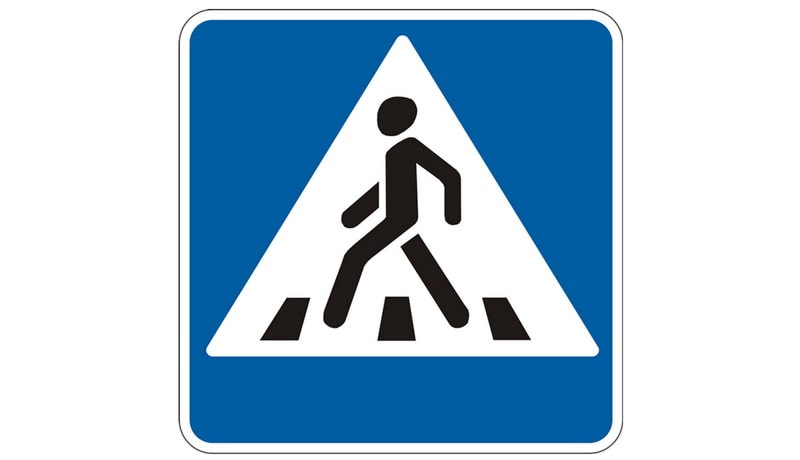 Знак «Пешеходный переход»
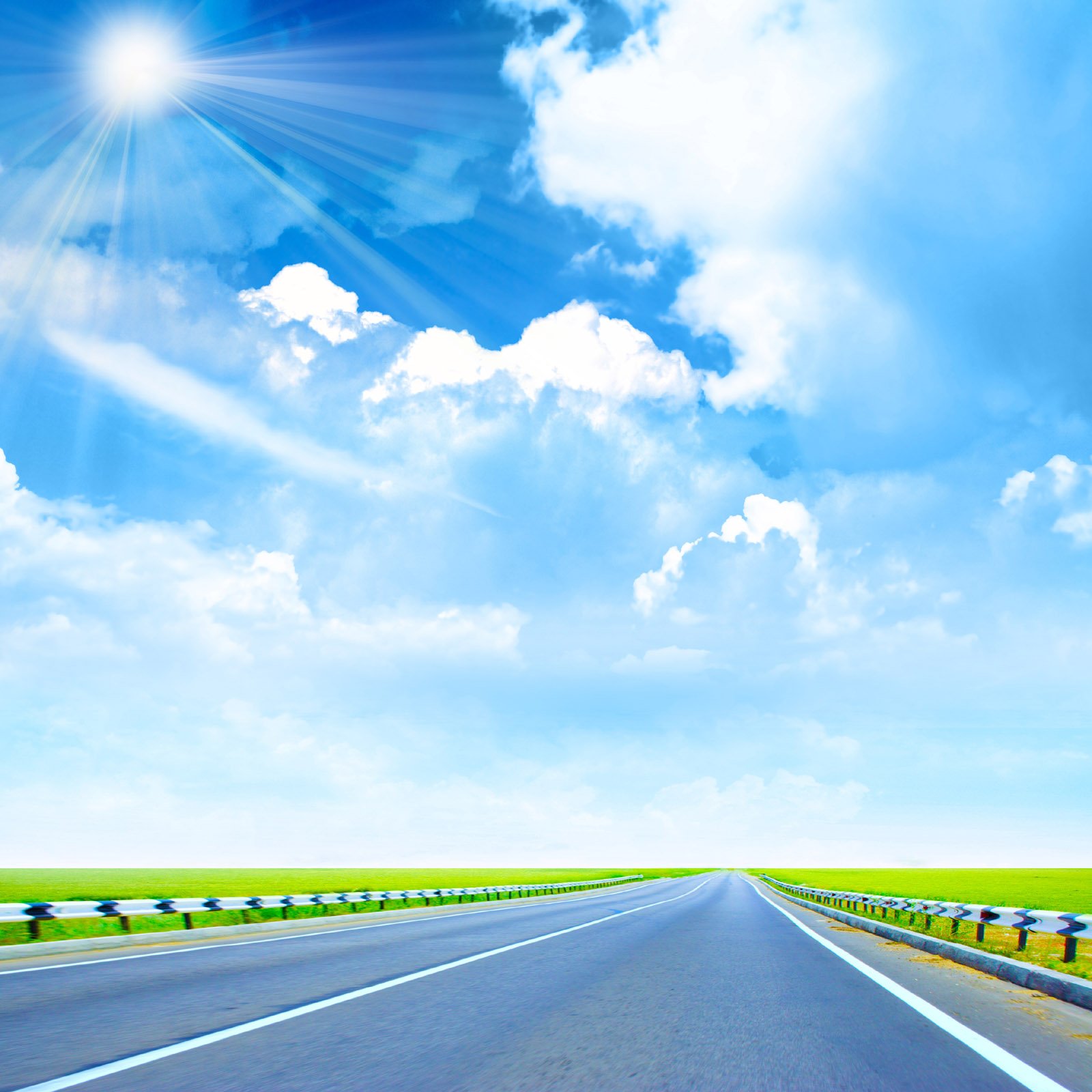 «Я знаток дорожных правил,
 Я машину здесь поставил, 
На площадку у ограды — Отдыхать ей тоже надо».
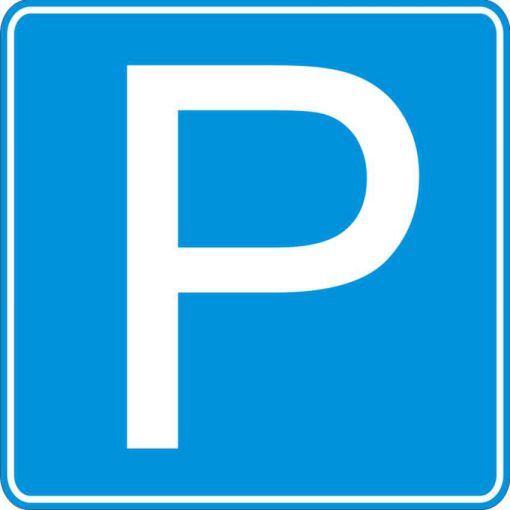 Знак «Парковка»
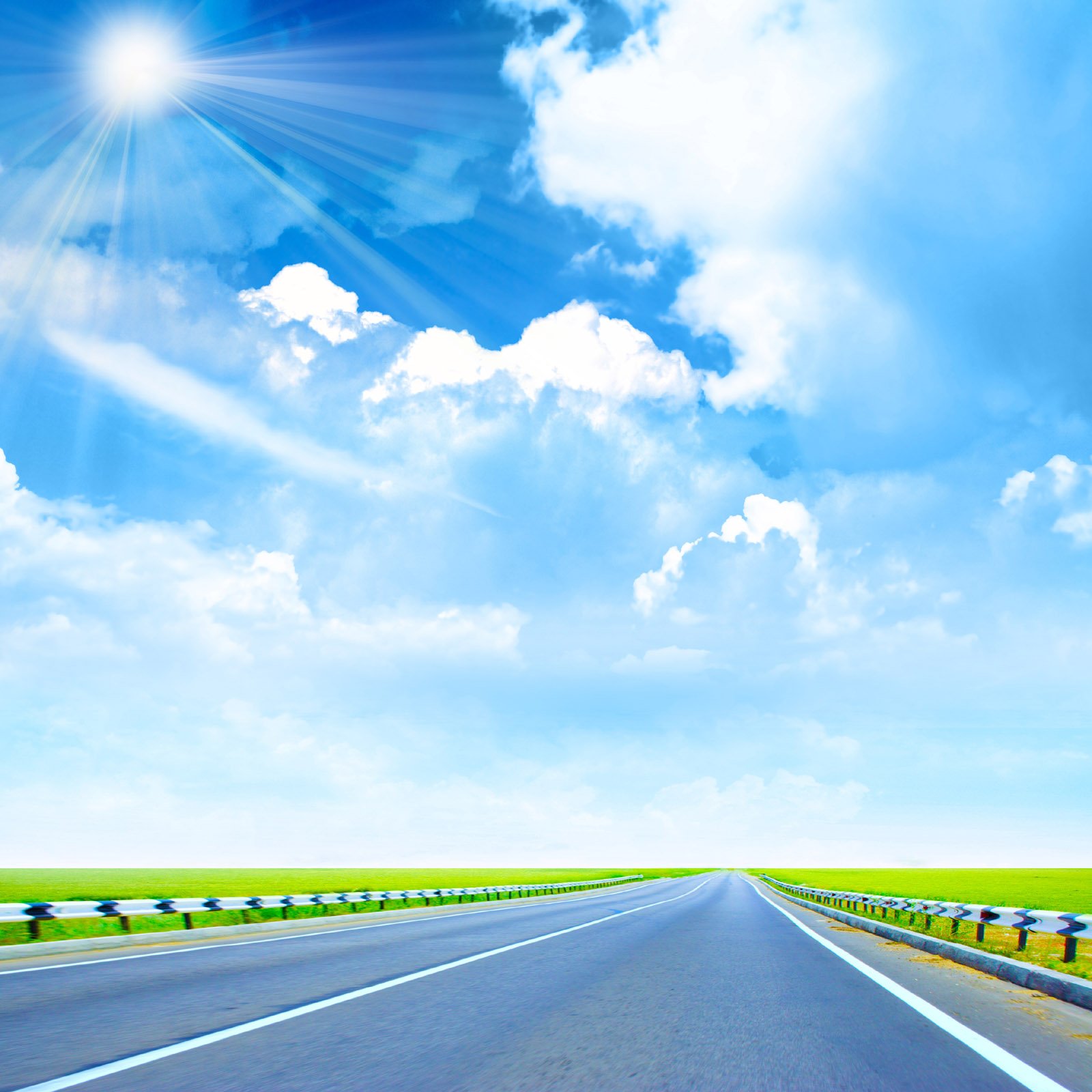 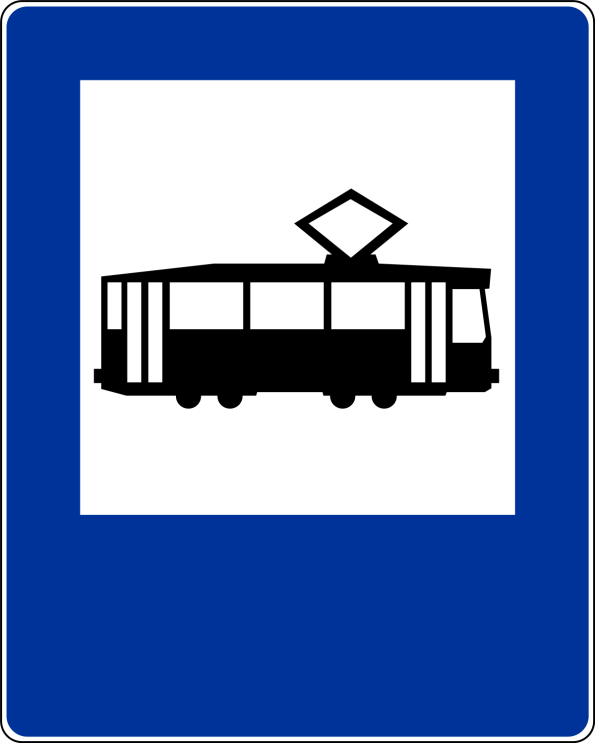 «В этом месте пешеходТерпеливо транспорт ждет.Он пешком устал шагать,Хочет пассажиром стать.»
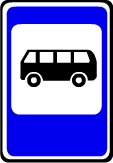 Знак «Место остановки 
автобуса, троллейбуса»
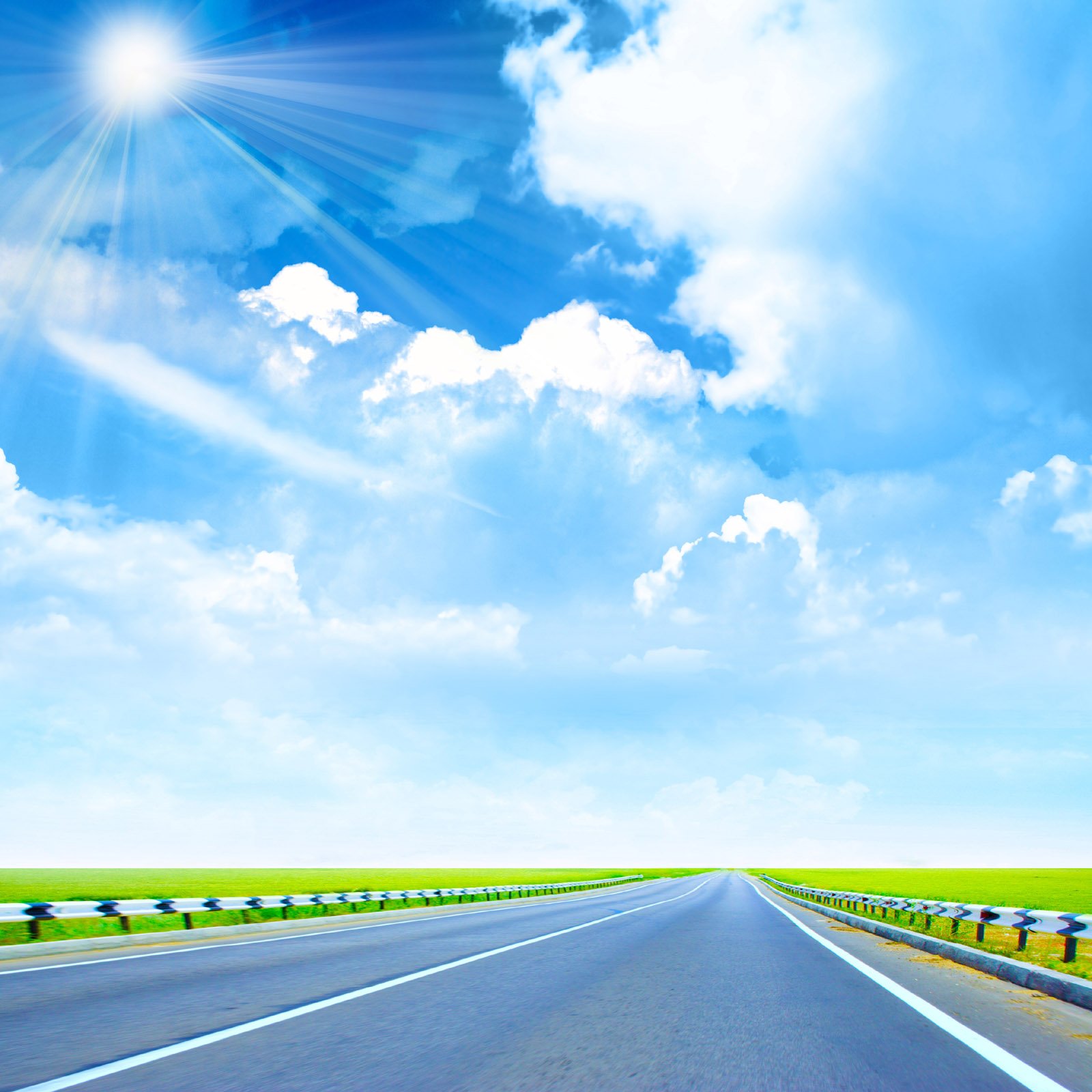 «Знак повесили с рассветом, Чтобы каждый знал об этом: Здесь ремонт идёт дороги — Берегите свои ноги!»
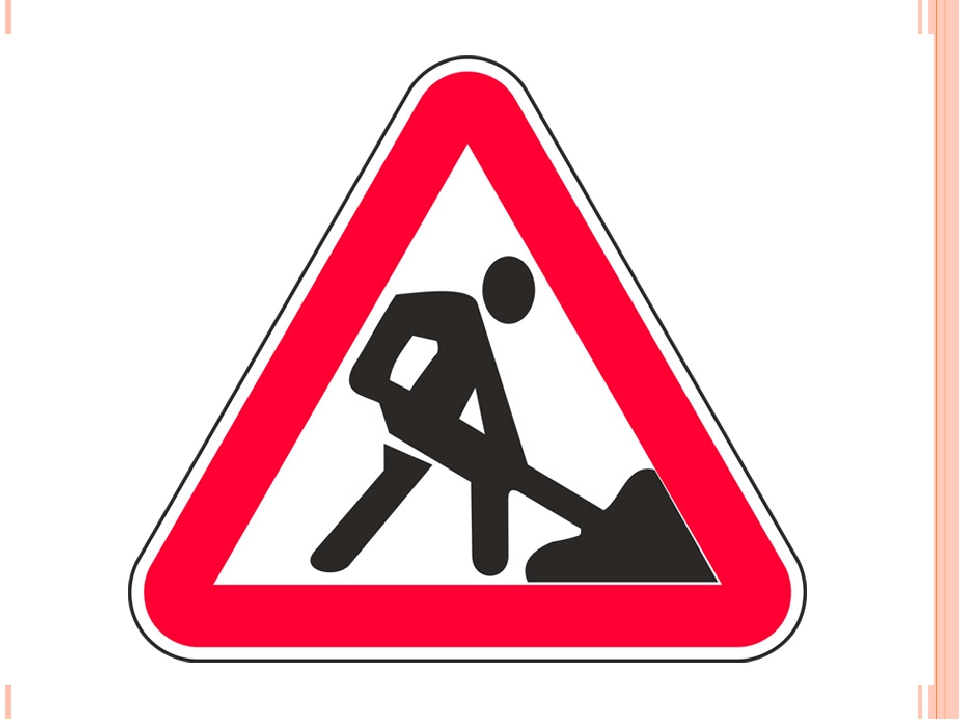 Знак «Дорожные работы»
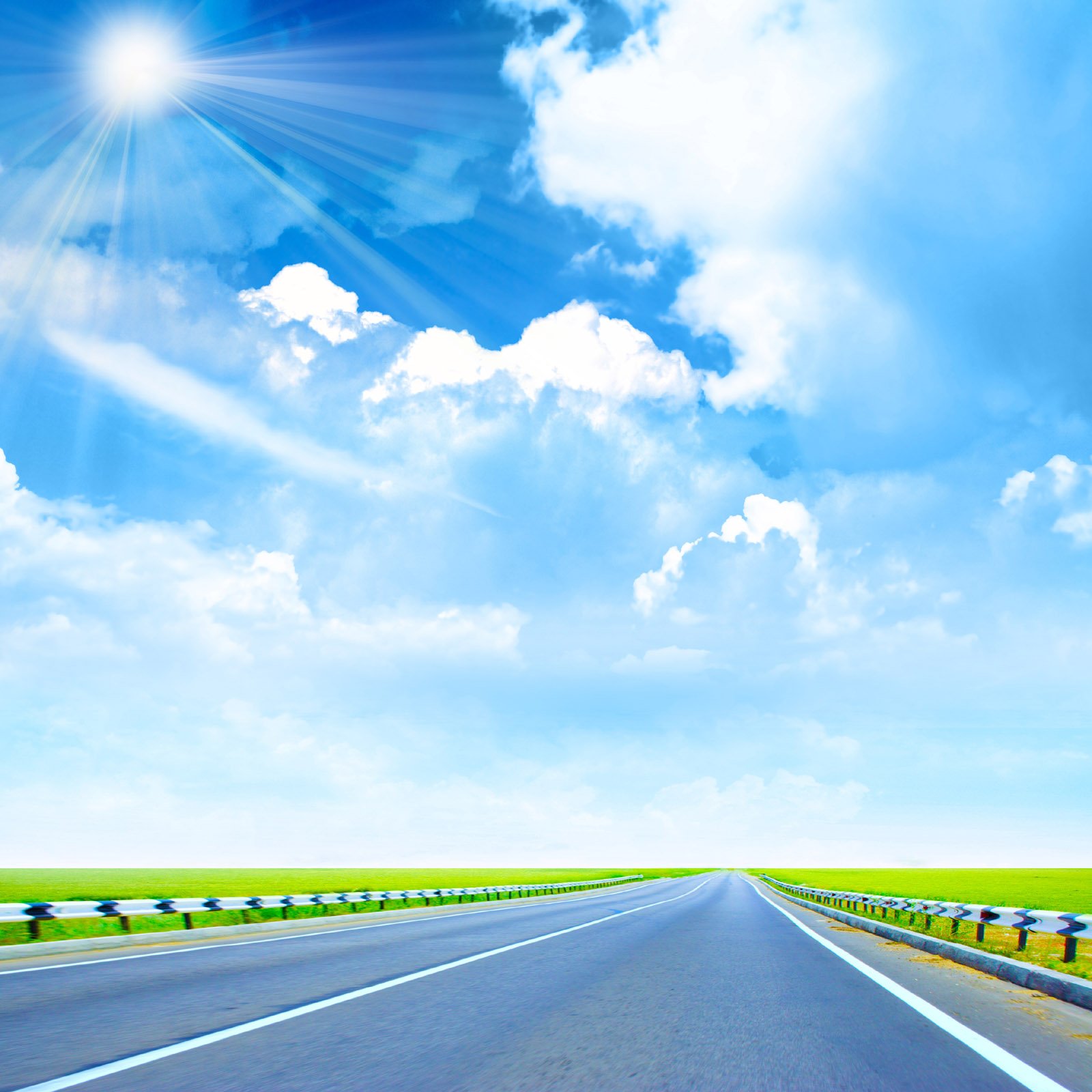 «Если кто сломает ногу,Здесь врачи всегда помогут.Помощь первую окажут,Где лечиться дальше, скажут.»
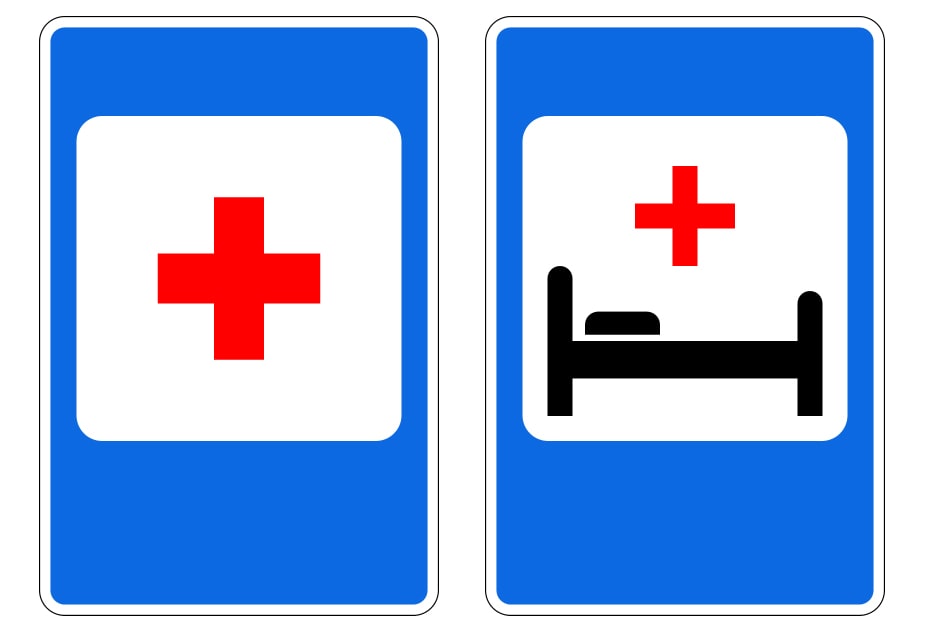 Знак «Пункт первой медицинской помощи»
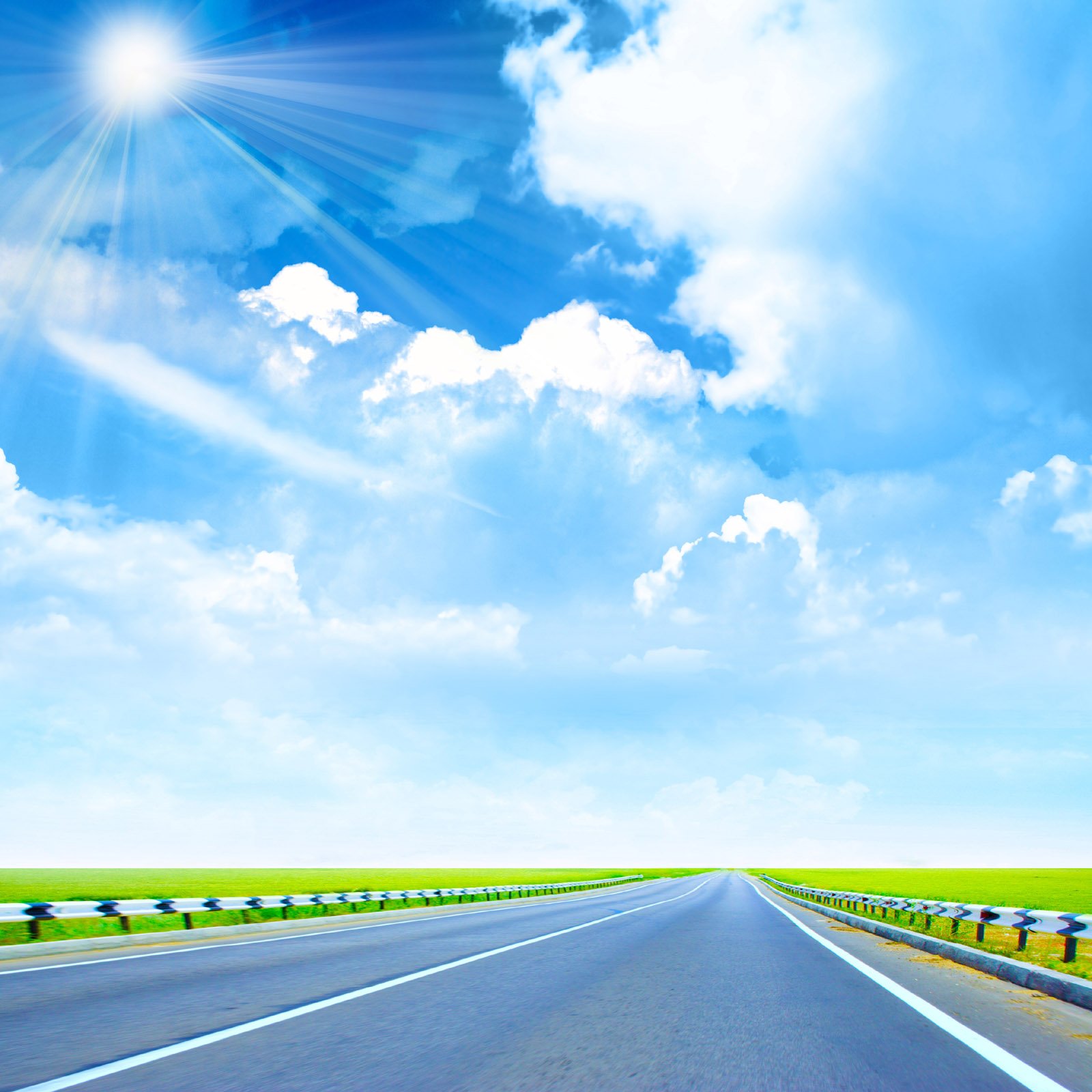 «Коли вам нужна еда,То пожалуйте сюда.Эй, шофер, внимание!Скоро пункт питания!»
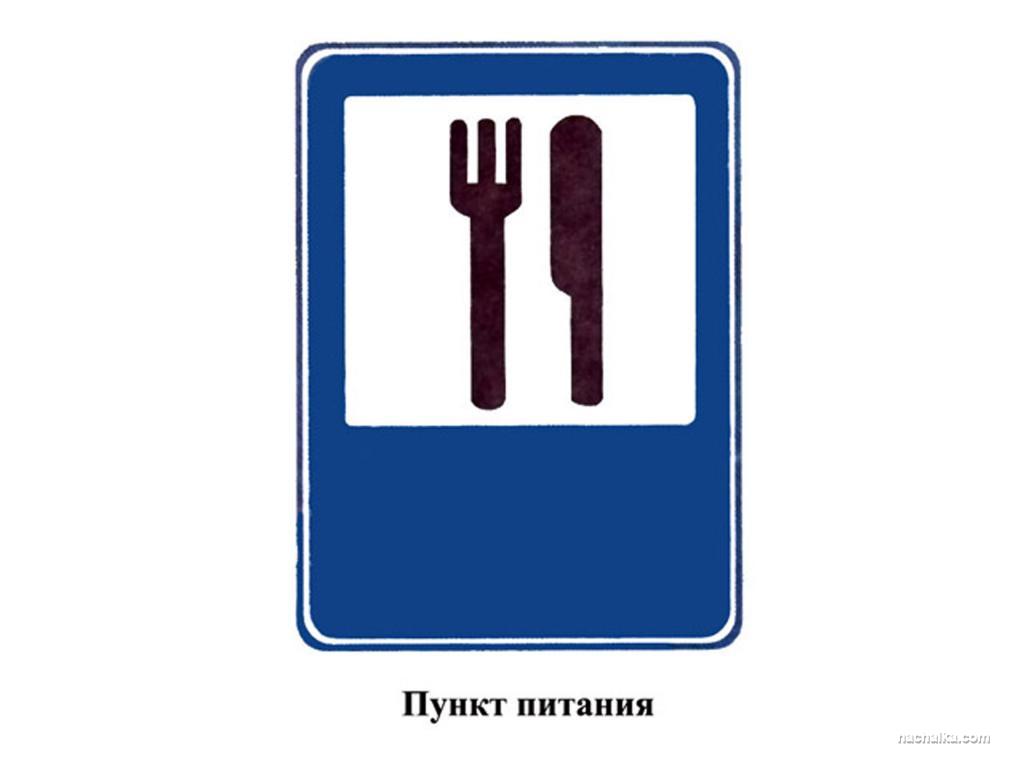 Знак «Пункт питания»
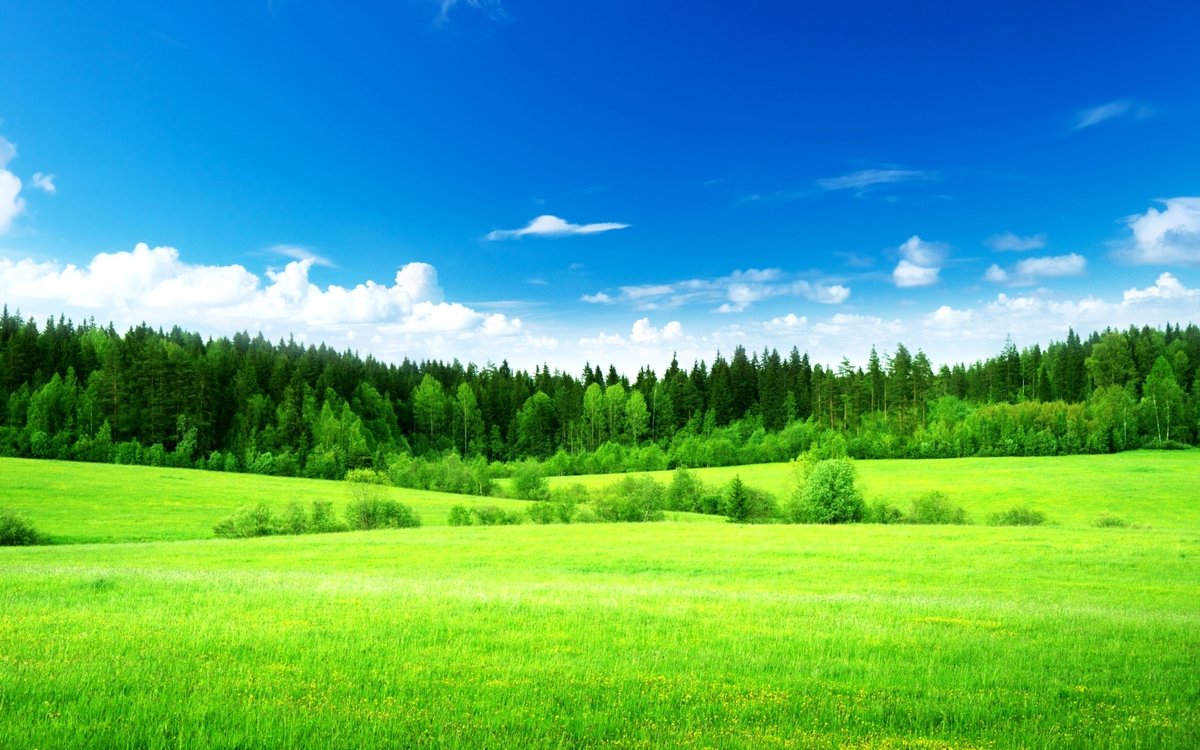 Друзья,  вы отлично потрудились и справились со всеми заданиями! Надеюсь вам понравилось наше путешествие. До свидания!
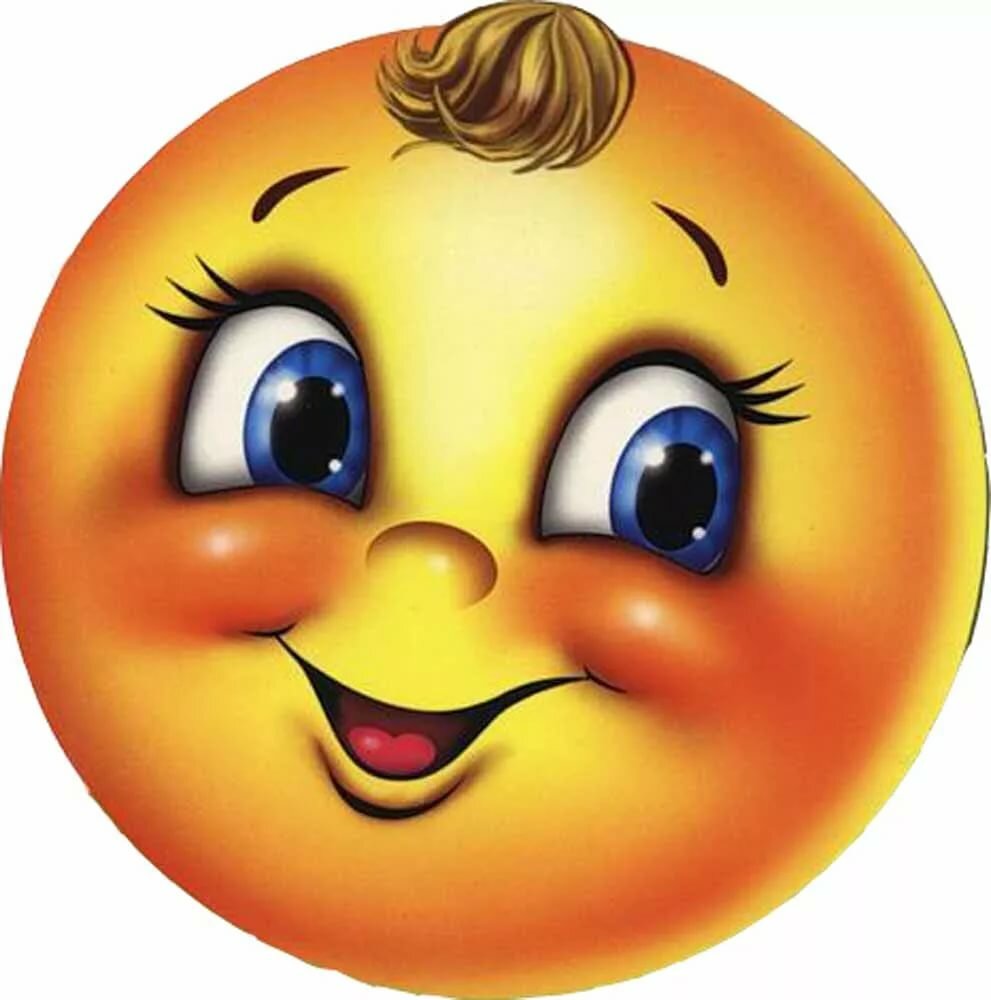